Embrace your digital future
Dell Technologies Services
How to use this presentation – Delete this slide
NOTE TO PRESENTERS
This presentation is designed to be used in EBCs, in first calls with customers, or in any situation where you want to provide an overview of Dell Technologies Consulting Services. 
Deep dive into journeys (slide 7)
This presentation presents our consulting services and portfolio (slide 7) at a high level. However, there is an additional slide for each journey that deep dives into the outcomes that can be expected in each part of the journey, located in the appendix. To access these slides from the main presentation, simply click on the magnifying glass (     ) that corresponds with the appropriate journey on slide 7. A back arrow (     ) can then be found on each deep dive slide to redirect you back to the main presentation. 
Customer stories (slide 8)
The presentation includes several customer stories, that are located in the appendix. They can be accessed via the magnifying glasses on slide 8, so presenters can decide which stories to use for more tailored discussions. A back arrow can then be found on each customer story to redirect you back to the main presentation. They are grouped by Modern Workforce, Data & Applications, Cloud Platforms, and Business Resiliency. Lead with whatever customer stories are appropriate for your customer. Some are blinded, and the customer name cannot appear on the slide and should NOT be disclosed.
Call to action: Accelerator Workshops and ProConsult Advisory (slide 9 and 14)
We have included a slide for two of our major engagements, ProConsult Advisory and Accelerator Workshops. The standard presentation contains the ProConsult Advisory slide, on slide 9 and the Accelerator Workshop slide (14) in the appendix. If the presenter thinks that the customer would be a potential candidate for an Accelerator Workshop, then slide 14 should be added in in front of the ProConsult Advisory slide.  

July 2021
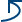 In the data era, organizations must remain agile to move 
their businesses forward and drive continuous innovation
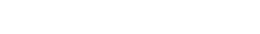 © Copyright 2020 Dell Inc.
[Speaker Notes: Today, every organization must remain agile to move their businesses forward and drive continuous innovation.

Create a ‘lean-in’ moment with the customer by having an open dialog on change within their industry while acknowledging the role they’ve had in creating that change.

Technology has helped define the human experience for centuries.  As technologists we have had a profound impact in reshaping the way people work, live and play.  Over the past decade every industry and government sector, regardless of size or geography, has undergone a digital transformation. Just look back 10 years ago – in 2009 you hailed a taxi because ride shares didn’t exist. You booked a hotel because daily and weekly home rentals didn’t really exist.  There was no digital assistant to answer your questions.  I’m sure your own industry looked very different just 10 years ago from the technologies that drive your bossiness to the people you work with now that millennials have become the largest single component of the workforce.  Today, every organization needs to be a digital organization, powered by data, running in a multi-cloud world. The digital future is now and it’s only going to get more intense.

(Personalize this section for your customer’s industry or government sector by highlighting major shifts in competition, business models, or customer expectations).]
The pace of change will only increase
Cloud Platforms
Data & Applications
Business Resiliency
Modern Workforce Experience
91%
41%
69%
80%
Existing data  protection solution(s) will not be able to meet all future business  challenges
Invest in new technologies to help employees
of cloud strategies include migrating existing apps to cloud environments
of surveyed organizations use third parties to help implement cloud services
49%
13%
80%
54%
of companies 
unaware of mistakes 
in their cloud adoption will overspend in cloud by 20% to 50%
#1 challenge: managing technical debt
of employees are fully satisfied with their work experiences
YoY increase in total cost of downtime in the last 12 months
Sources: IDC; Gartner; ESG; Forrester; Dell Technologies (see Notes section for detailed citations)
[Speaker Notes: Create a sense of urgency​.

The pace of change will only increase over the next decade, enabled by new and emerging technologies. New pressures have forced rapid, broad digital adoption and technology continues to evolve faster than ever.

Over the next decade, emerging technologies will mature and proliferate ranging from 5G to advances in AI, machine learning, and blockchain.  On its own, each technology has the potential to spark major changes.  In combination, these technologies will redefine how you build and deploy software, how you modernize and simplify your infrastructure, how you inspire your workforce and secure your most critical assets.  They will enable large-scale shifts in our economy and transform whole industries. The evolution of technology creates space for endless opportunity and innovation, but this isn’t without its share of challenges. 

Let’s take cloud for example. It continues to grow and expand, but many IT organizations are struggling…
The way we work has drastically changed, and organizations must quickly adapt their workforce dynamics to keep pace…
As more and more applications move towards public and private clouds, mistakes in adoption cause many organizations to unknowingly overspend on cloud…
And as we’ve seen increasingly in the headlines, any regular business operations can be deeply impacted by downtime, with most organizations having suffered from a disruptive event.

It’s no wonder that organizations are adopting new technologies as quickly as they can to keep pace. But how do you select the right technology and then use it to implement your digital strategy? 

(CLOUD PLATFORMS)
91% of surveyed organizations use third parties to help implement cloud services
*ESG Research Insights Paper “The Cloud Complexity Imperative: Why Organizations Must Unify and Simplify the Management of their
Sprawling Multicloud Environment” commissioned by Dell Technologies, VMWare and Intel Corporation, February 2020. Results are based
on a survey of 1,257 IT decision makers from 11 countries and benchmarking consistent operations management across both public cloud
and modern on-premises private cloud infrastructure. Actual results will vary. Full report: https://www.dellemc.com/en-us/cloud/hybrid-cloudcomputing/
index.htm#overlay=/collaterals/unauth/analyst-reports/solutions/cloud-complexity-imperative.pdf

55% of organizations currently use multiple public clouds; 21% sat they use 3 or more:  IDG’s 2020 Cloud Computing Study, June 8, 2020.
See IDC summary: https://www.idg.com/tools-for-marketers/2020-cloud-computing-study/

49% managing technical debt (large legacy environment): Gartner Research Circle I&O Executive Leader Survey 2019 (n=71)

(MODERN WORKFORCE EXPERIENCE)
Gartner Employee Experience Insights – “Level of employee experience satisfaction”
https://www.gartner.com/en/human-resources/insights/employee-experience

Forrester Research Business Technologies Global Priorities & Journey Survey, 2019, n=2208.

(DATA & APPS)
69% of cloud strategies include migrating existing apps to cloud environments Forrester Analytics Global Business Technographics Infrastructure Survey 2018, as cited in Forrester Webinar “Modernize Your Core Business Applications with Cloud in 2020” with Dave Bartoletti and John R. Rymer, November 21, 2019.

Through 2024, 80% of companies unaware of mistakes made by organizations in their cloud adoption will overspend in cloud by 20% to 50%: Gartner “Lessons Learned from the Most Common Mistakes Made by Cloud Infrastructure Adopters” by Miguel Angel Borrega, May 8, 2020 G007244079

(BUSINESS RESILIENCY)

80% Existing data  protection solution(s) will not be able to meet all future business  challenges
54% YoY increase in total cost of downtime in the last 12 months 
Both from Vanson Bourne/Dell Technologies Global Data Protection Index: www.delltechnologies.com/gdpi]
End-to-end approach to develop and execute IT strategies
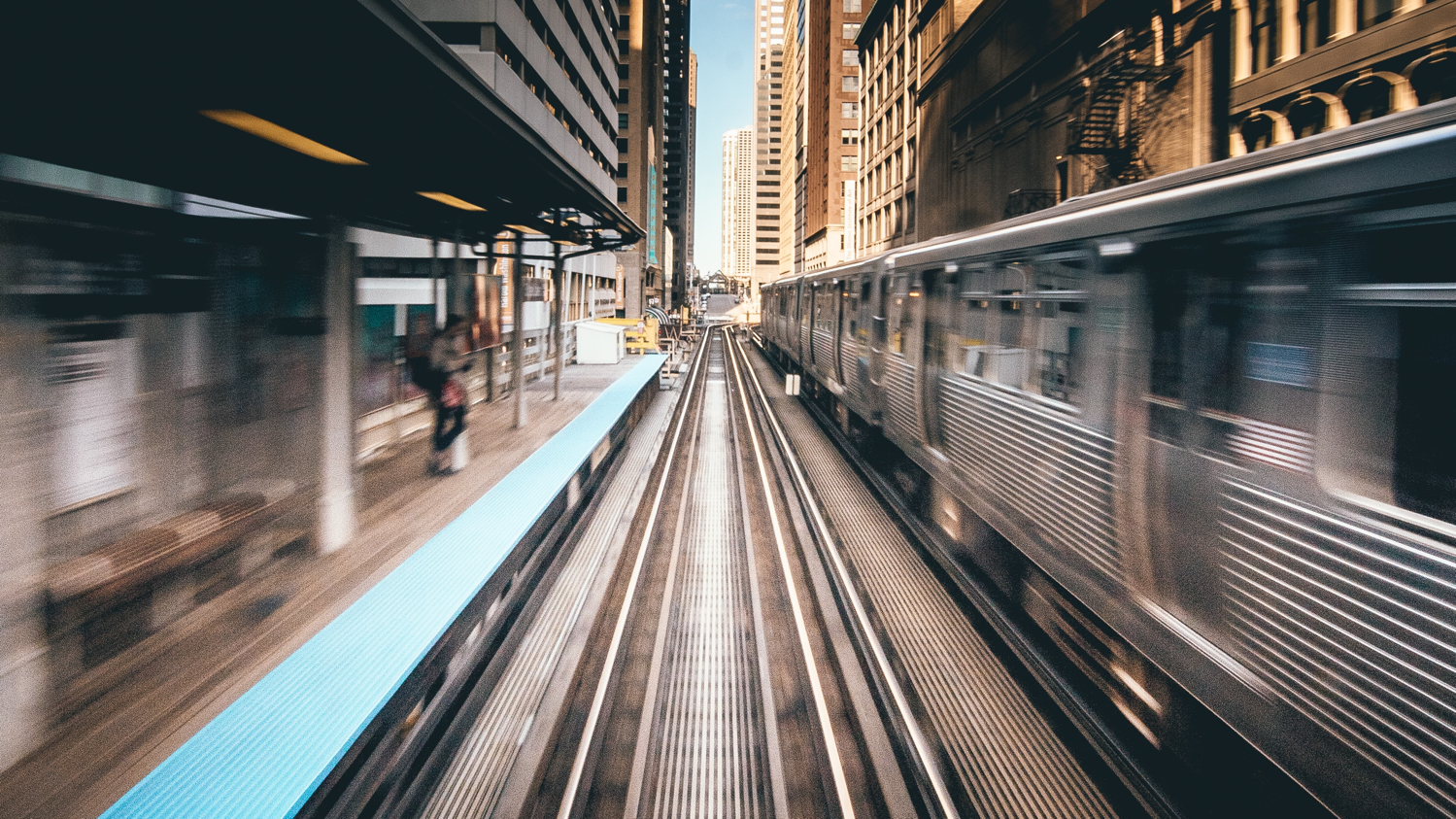 STRATEGIZE
IMPLEMENT
ADOPT
SCALE
Align
Architect
Plan
Design
Install
Integrate
Train
Operate
Measure
Improve
Tune
Optimize
Our As-Is/ To-Be methodology outlines the connected activities needed to drive outcomes
[Speaker Notes: Implementing the right strategy requires a holistic approach to both developing and executing business and IT strategies.

It’s no secret that technology unlocks new paths forward, each with distinct risks and rewards. Despite any potential challenges, and how unclear the road ahead might seem, it’s critical to quickly embrace change and build a sound foundation for your modernization journey. This is necessary to ensure the strength of your business as it grows and adapts. In order to stay ahead, it requires agility, scale, and an evolving workforce. 

The depth and breadth of our expertise can help plan and build technology solutions that meet your goals. Our services increase agility as you optimize technology that can extend from edge to data center and cloud. Our intelligence empowers you to bridge IT to your business, opening new opportunities to outperform on every dimension – from increasing operational efficiency to improving customer experience.

From start to finish, we define the roadmap of connected activities needed to execute on your strategy.]
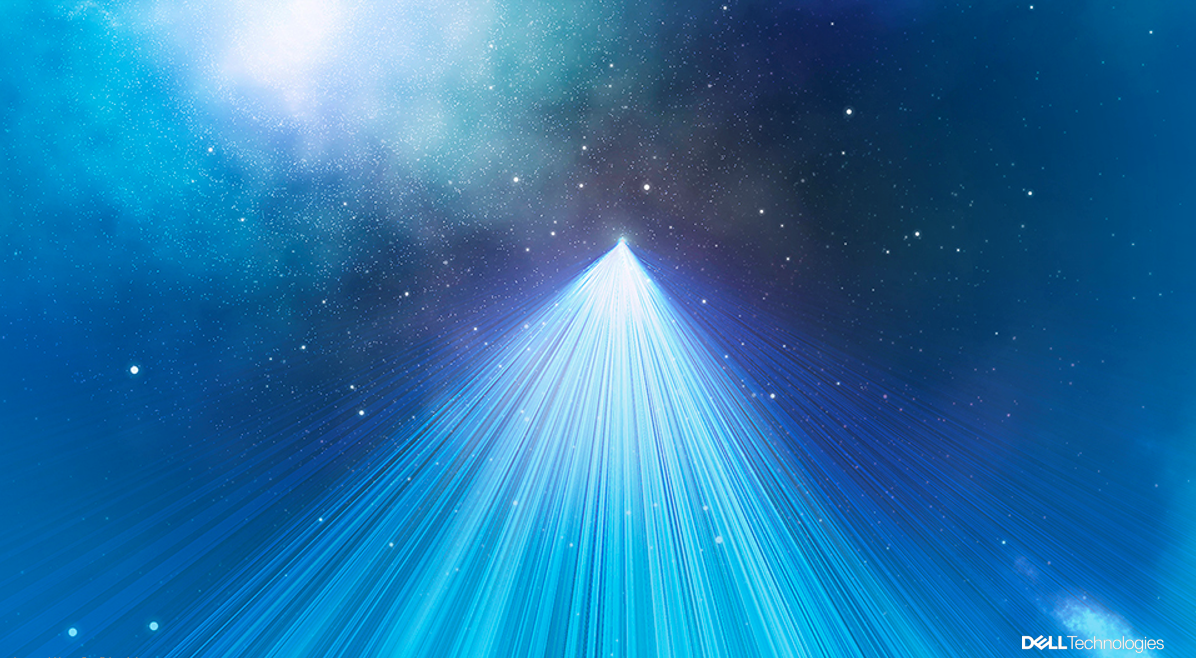 Achieve real business and IT outcomes
61%
Empower your workforce with modern technologies that optimize experiences and simplify the consumption of IT services
Gain a competitive edge using modern data and application patterns and technologies
Established specific roles and processes
Optimized operational efficiency
Reduced business risk
58%
Optimize cloud infrastructure services to cost-effectively drive business growth
Implement a strategy 
to reduce business interruptions and achieve a non-stop digital business
55%
Base: 661 global IT decision makers responsible for infrastructure services, client solution services, managed services or IaaS/PaaS
Source: A commissioned study conducted by Forrester Consulting on behalf of Dell, December 2020
[Speaker Notes: By aligning our proven methodologies to measurable outcomes you’re looking to achieve, we enable the full realization of your technical and business goals.

We focus our efforts on addressing transformations that are encompassed by four main areas – the most common areas we see our customers facing challenges with. Using our outcome focused approach, our services accelerate your ability to effectively deliver cloud platforms, workforce experiences, data and applications, and achieve a resilient business.

But don’t just take our word for it – In 2020, Forrester conducted a study of IT decision makers worldwide, which highlighted the top benefits achieved from organizations who engage consulting services to help with their modernization initiatives:
-61% said the services helped their organization optimize operational efficiency
-58% said the services aided in reducing business risk
-55% said the services establish specific roles and processes leading to the organization’s overall success

Base: 661 global IT decision makers responsible for infrastructure services, client solution services, managed services or IaaS/PaaS
Source: A commissioned study conducted by Forrester Consulting on behalf of Dell, December 2020]
Areas of expertise aligned to your desired outcomes
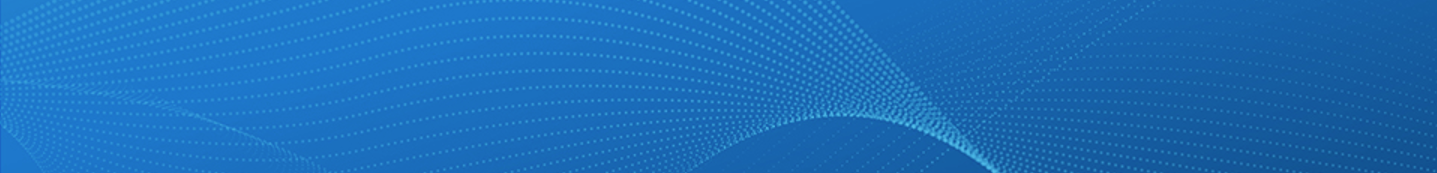 Empower your workforce with modern technologies that optimize experiences and simplify the consumption of IT services
Implement a strategy 
to reduce business interruptions and achieve a non-stop digital business
Gain a competitive edge using modern data and application patterns and technologies
Optimize cloud infrastructure services to cost-effectively 
drive business growth
MODERN WORKFORCE
EXPERIENCE
DATA & 
APPLICATIONS
BUSINESS
RESILIENCY
CLOUD 
PLATFORMS
Cyber Recovery
Cybersecurity
Application Continuity
Data Protection
Digital Employee Experience
Productivity and Business Apps
Digital Services Management with ServiceNow
Virtual Desktops and Apps
Data Center Modernization
Data and Application Platforms 
Platform Automation (IaC)
Operating Model and DevOps
Application Modernization 
Data and Application Migration
Application Portfolio Optimization
[Speaker Notes: Note to presenter: click magnifying glass for some specific outcomes relative to the phases of each journey, located on slides 16-19. Choose which outcomes to speak to based on customer’s needs. For more detailed information, see the Additional Resources on slide 32 for specific content related to each journey.

Our experts know what it takes to harmonize business and IT needs, which is why we’ve tailored our areas of expertise to align to your desired outcomes. We discuss our portfolio relative to four customer journeys.

Modern Workforce Experience: Empower your workforce with modern technologies that optimize experiences and simplify the consumption of IT services
Digital Employee Experience
Productivity and Business Apps
Digital Services Management with ServiceNow
Virtual Desktops and Apps 

Data & Applications: Gain a competitive edge using modern data and application patterns and technologies
Application Modernization 
Data and Application Migration
Application Portfolio Optimization

Cloud Platforms: Optimize cloud infrastructure services to cost-effectively drive business growth
Data Center Modernization
Data and Application Platforms 
Platform Automation (IaC)
Operating Model and DevOps

Business Resiliency: Implement a strategy to reduce business interruptions and achieve a non-stop digital business 
Cyber Recovery
Cybersecurity
Application Continuity
Data Protection]
See how we drive real change for our customers
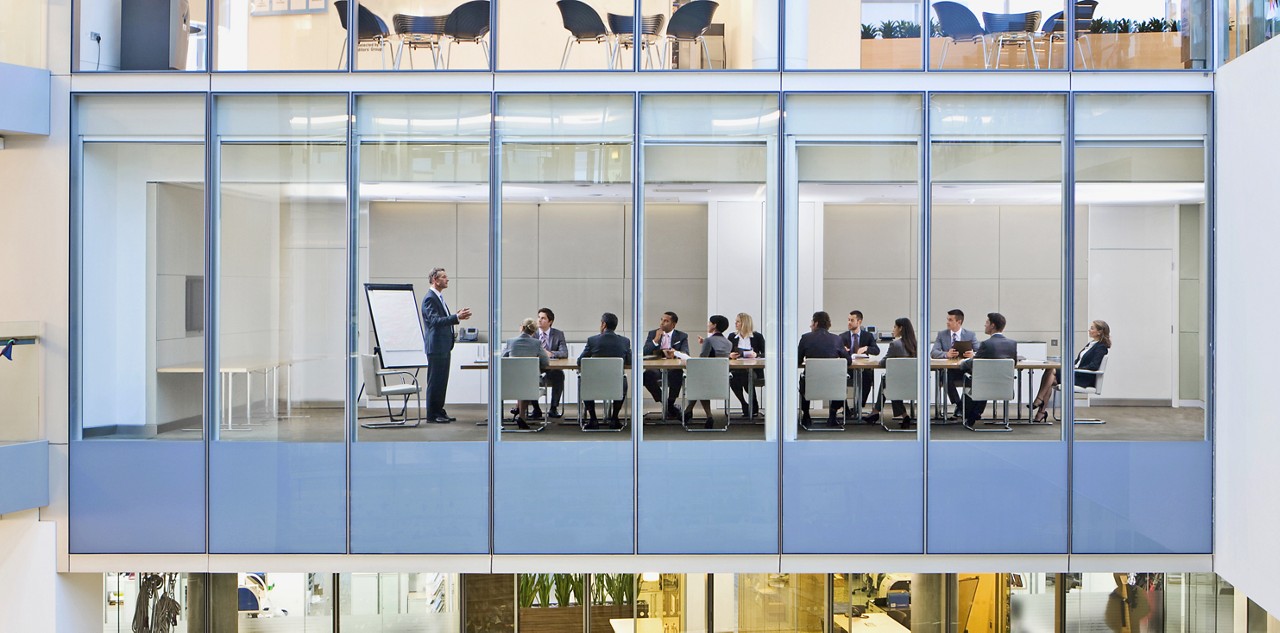 MODERN WORKFORCE
EXPERIENCE
DATA & 
APPLICATIONS
BUSINESS
RESILIENCY
CLOUD 
PLATFORMS
Global shipping and company
Global bank
Global mining company
GOAL
United States bank
Global metals and mining corporation
Telecommunications & broadcast conglomerate
US county government
Global delivery services company
Baptist Health
Food services & facilities management company
Global bank
[Speaker Notes: Note to presenter: click the magnifying glass for more details on customer engagement located on slides 20-31. Choose which stories to present based on customer’s interests and needs.

Let’s see how we drive real change for our customers.]
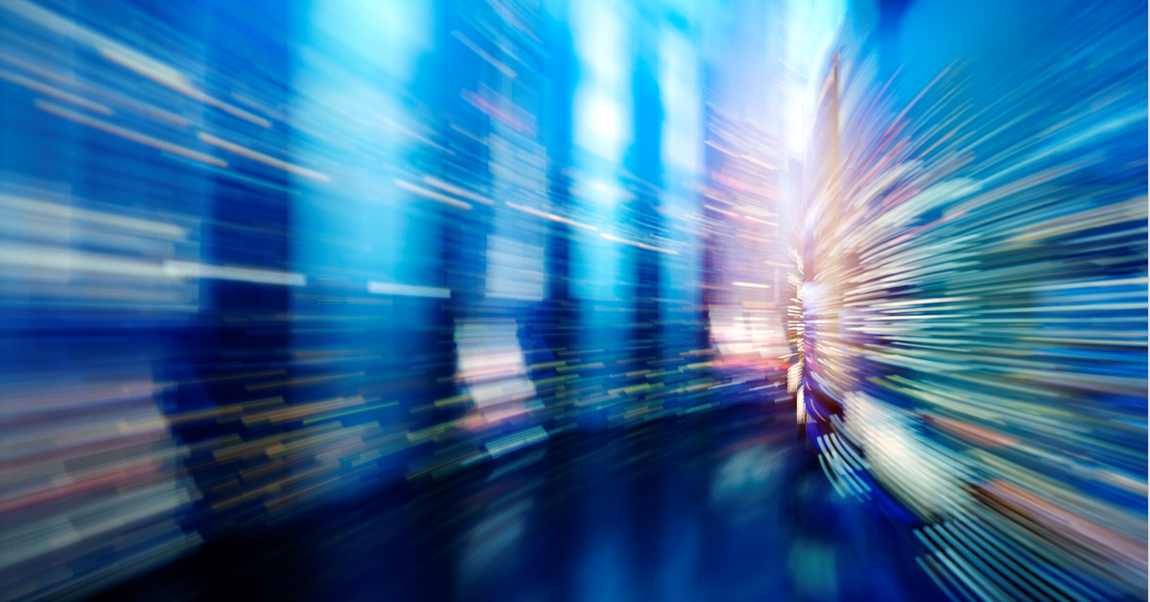 Focus your efforts on beneficial and lasting change
Align cross-functional teams with a single vision and guiding principles
Deliver a prioritized plan for transitioning from your AS-IS to your TO-BE state
PROCONSULT ADVISORY
End-to-end transformational engagement with real results in just weeks
Leverage best practice guidance and immediately execute on findings and recommendations
Accelerate time-to-value by achieving desired outcomes faster
[Speaker Notes: So now that you’re ready for modernization in your organization, you need to create and implement a plan for beneficial and lasting change.

Our ProConsult Advisory Services are just what you need to make your goals a reality. ProConsult Advisory is an end-to-end transformational engagement that will help you achieve your goals more reliably and with lower risk, in just 6 weeks or less. We meet you wherever you are at in your journey to establish the foundation for ongoing and sustainable success in your organization.

We start by gathering consensus and assessing your company’s current AS-IS state. 
We then align priorities amongst cross-functional teams to create a single vision and guiding principles.
Once there is alignment with a clear vision of the desired business outcome, we define and deliver a prioritized plan for transitioning from your AS-IS environment to your future TO-BE state. 
By leveraging our years of best practices and IT expertise, you can expect to immediately prepare to execute on these findings and recommendations,

Which will ultimately accelerate time-to-value by achieving your desired outcomes faster. We are consistently accountable to our customers by using these methodologies to understand business and technology challenges and provide excellent solutions that progress the business.]
Get started with targeted outcomes
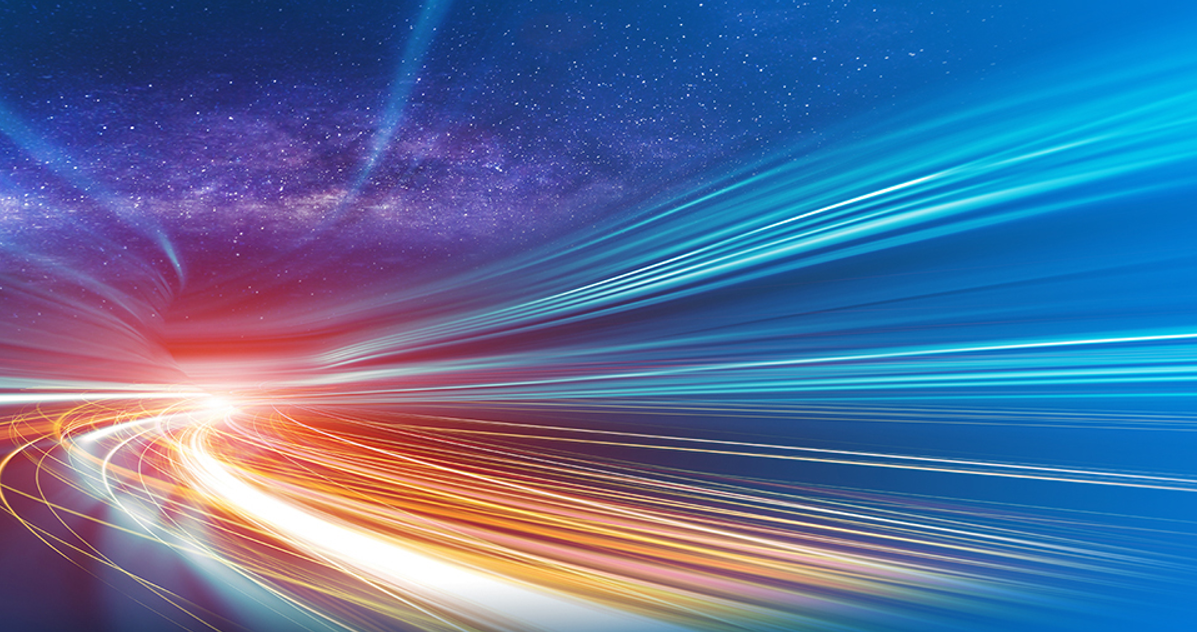 MODERN WORKFORCE EXPERIENCE
BUSINESS RESILIENCY
DATA & APPLICATIONS
CLOUD PLATFORMS
Align your as-a-service 
infrastructure with operations for your hybrid cloud workloads

Deliver a consumer grade cloud experience on premises

Automate data center resources providing agility for innovation
Increase cyber resilience across the organization

Reduce planned and unplanned downtime by aligning recovery with business priorities

Modernize data protection operations with service centric approaches
Create consistently successful digital experiences for your workforce

Provide your workforce a modern, secure, collaboration platform

Achieve workforce modernization with full adoption of Microsoft 365
Accelerate innovation with cloud 
native practices

Consolidate apps to reduce risk, cut complexity and drive out cost

Flexibility to scale up or down based on application and business priority
PROVEN PROCESSES   |  TIME-TO-VALUE   |  CONSISTENT OUTCOMES
[Speaker Notes: The business benefits to be realized from engaging Dell technologies Consulting are endless. Here are a few specific ways that you can get started with Consulting.

If you want to create consistently successful employee digital experiences for your workforce? We can help you utilize an experience-centric operating model for IT.

What about modernizing applications and IT operations? We can help you accelerate innovation by harnessing cloud native software and automated operation.

Or what if you could deliver data center resources flexibly? We can help you automate data center resources using our patented, application-centric approach all while decreasing risks and costs.

Looking to increase organizational cyber resilience and build confidence in your ability to recover after a cyber attack? We can help you proactively implement technologies, which are supported by tested and documented recovery programs, to form a last line of defense for the business. 

Our proven processes have allowed us to standardize practices over time, which consistently drive measurable, impactful outcomes, all with accelerated time-to-value. So get started today with targeted outcomes.]
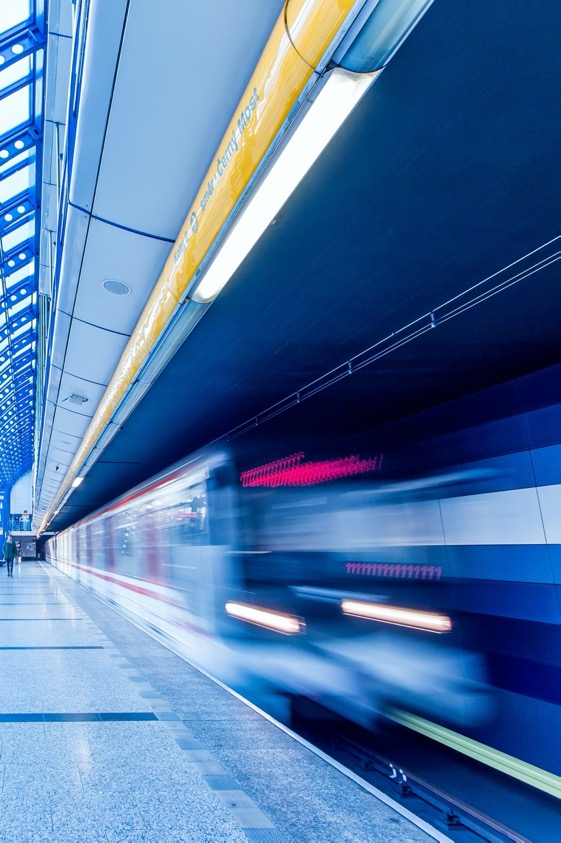 Accelerate modernization initiatives and achieve business outcomes
Providing strategy to full-scale implementation to help you determine how to execute your IT, workforce, or application transformation.
Over
10,000
 Transformation projects completed
Currently
1 Exabyte
Under management
81% of IT decision makers say that external technology expertise is needed to help their internal IT team be successful
1,000+ 
 IT strategy workshops conducted
[Speaker Notes: With digital business more of a priority now than ever, Dell Technologies Consulting can help you determine how to formulate and execute the roadmap for your digital modernization journey and achieve business outcomes. 

Our experts are with you every step of the way from strategy to full-scale implementation. Using prescriptive approaches and proven methodologies, combined with Dell Technologies’ portfolio and partner ecosystem, we help your organization remain agile so you can quickly overcome obstacles and align on a strategy.

From multi-cloud, applications, DevOps and infrastructure transformations, to business resiliency, data center modernization, workforce collaboration and user experiences – we’re here to help. Feel confident in your organization’s ability to embrace new technologies and achieve business outcomes.]
Appendix
The first step in your modernization journey
A C C E L E R A T O R   W O R K S H O P
Understand best practices
Achieve clarity of vision
Align business and IT strategies
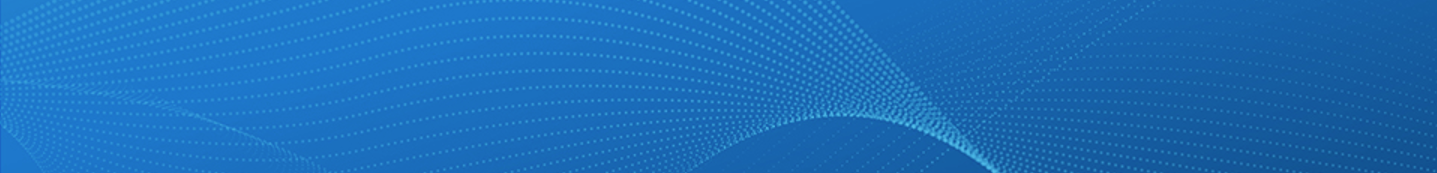 As-Is/ To-Be methodology assesses environment and outlines future state
Determine cross-organizational priorities and gain consensus
Actionable roadmap with recommendations to achieve desired results
[Speaker Notes: Accelerator Workshops are the first step in your modernization journey. If you’re early in your journey or not sure where to begin, start with a half-day Workshop from Dell Technologies Services and benefit from our best practices and experience working with other customers on what “good” looks like. Our workshops are designed to focus on your key challenges at a high-level to help you achieve clarity for your vision.  Led by our Solution Principals, these workshops are designed to be collaborative and engaging with your key stakeholders to align priorities across the organization and gain clear consensus for the path forward.

We’ve conducted over 10,000 transformation projects over the years and our Solution Principals will bring that experience to yours. Using our proven As-Is/ To-Be methodology, we assess your current environment and provide an actionable roadmap with recommendations for advancing your initiatives. It’s ideal to target 3-4 hours for this highly interactive workshop, and executive participation is key for a productive session to effectively gain consensus and align priorities.]
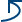 Modern Workforce outcomes*
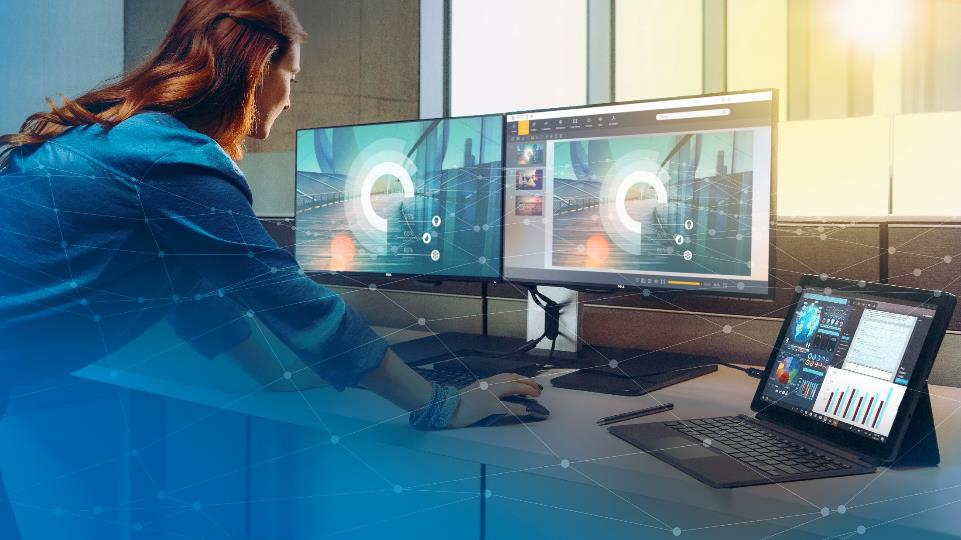 Implement
Strategize
Adopt
Scale
RACI for Business and Technology Teams
Persona-centric operating model – role-based application & systems access
Managed KPIs supported by real-time telemetry data
Continuous measurement & improvement of employee experience
Business outcomes
KPI/program success metrics
Executed communication, training, & adoption measurement plans
Qualitative assessment of employee IT sentiment
Defined adoption plans
Provisioning of standardized desktop images & key applications
Operationalized
digital experience management platforms
PC optimization through remote resolution
Data-driven insights to anticipate user needs
Technology outcomes
*Not inclusive list
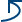 Data & Applications outcomes*
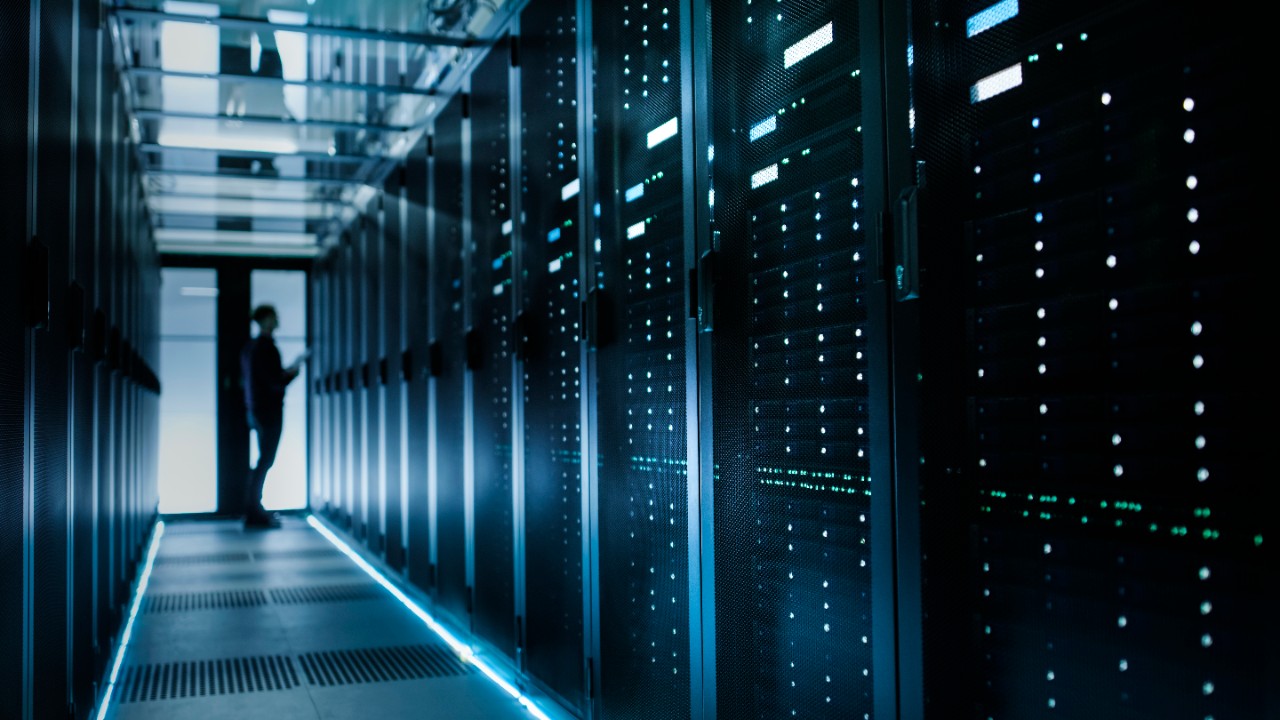 Implement
Strategize
Adopt
Scale
Financial Blueprint – CapEx/OpEx model and savings target
Developer productivity & time-to-market improvements
Deeper customer insights and rapid response to emerging opportunities
Business outcomes
KPI/program success metrics
Decisioning formula
Financial/cost models
Technical Indices
Capability readiness
Define & implement “the developer experience”
Actualize quality & policy compliance
IT operational excellence
Seed continuous delivery and agile operations
Operational transparency
Value-based, data-driven planning systems
Learning pathways created
Pathway to zero tech debt
Technology outcomes
Establish migration & modernization factories
*Not inclusive list
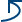 Cloud outcomes*
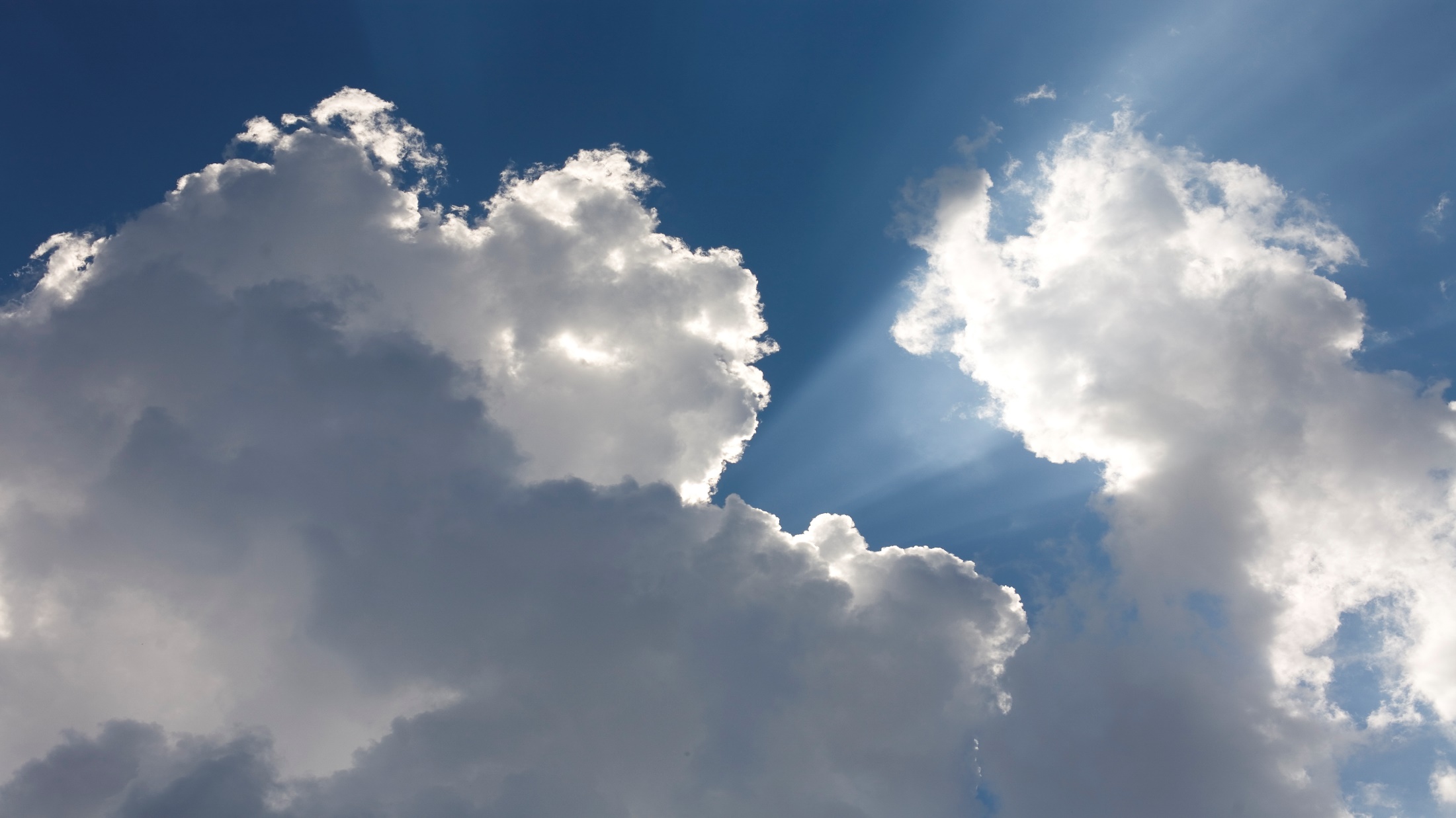 Implement
Strategize
Adopt
Scale
Business outcomes
Accelerated CapEx & OpEx savings
KPI/program success metrics
Operational readiness
Automated lifecycle management
Future state cloud architecture
Solution purchased, validated, certified
Workloads, apps and data running on infrastructure
Performance of workloads, applications, models and data is within or exceed success metrics
Understand workload suitability and team readiness
On-demand, self-service catalog
Policy and governance program enacted
Technology outcomes
Define financial and cost models
Integrated with core IT operational systems
Performance and productivity monitoring
Employee experiences  captured
*Not inclusive list
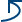 Business Resiliency outcomes*
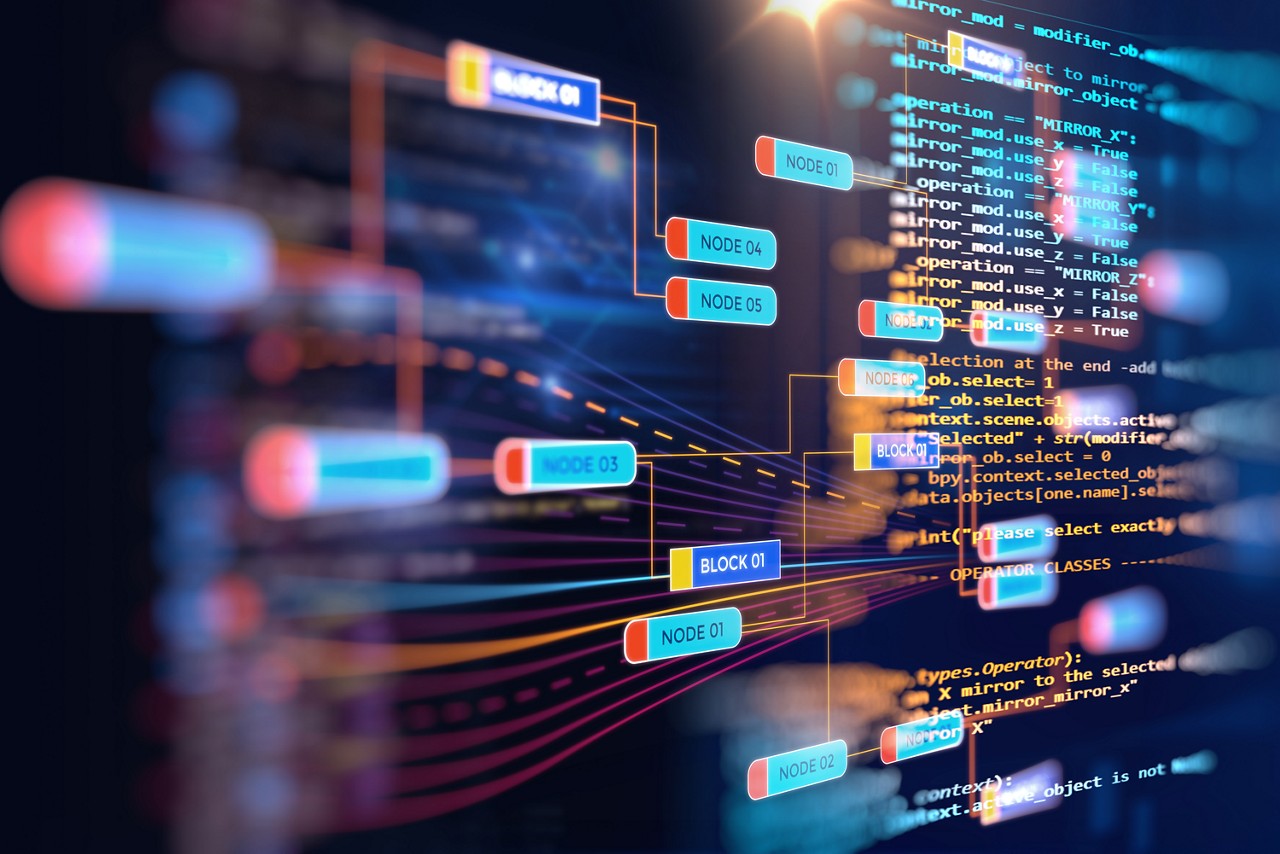 Implement
Strategize
Adopt
Scale
Defined and executable business continuity plan
Claim resiliency as a competitive business advantage
Ability to “return to business” at scale and speed
Business outcomes
KPI/program success metrics
Technology dependencies mapped to business process
Implement risk-based recovery strategies
Application continuity, failover to alternate site and stay
Tightly integrated Business, Security and IT teams
Collaborative roadmap and strategic vision
Cyber recovery attack simulation and recovery testing
Resiliency Automation
Resilient application development and “repave” capability
Technology outcomes
Identify gaps of Recovery Time and Point actuals versus objectives
Business continuity plan update
Intelligent operations and service observability
Unified global governance model
*Not inclusive list
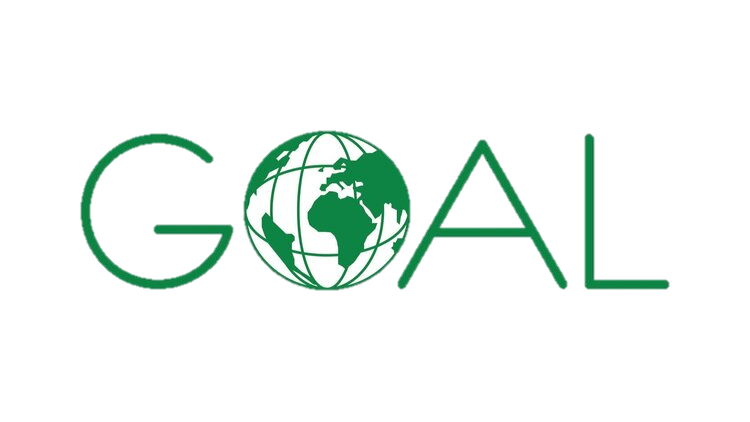 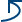 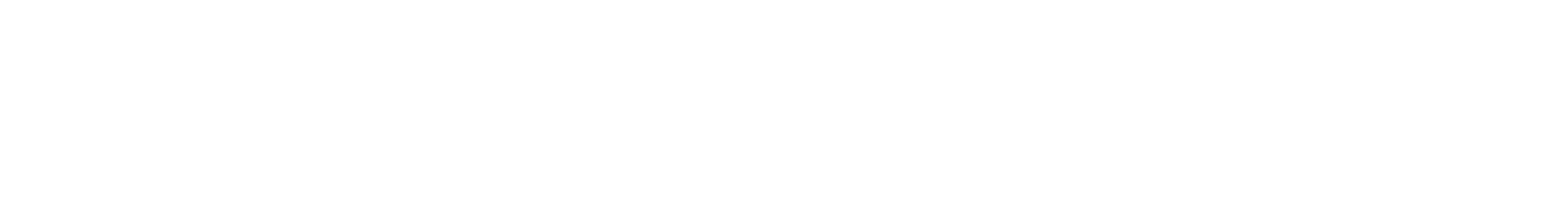 Business needs
Enable globally distributed workforce, some in extremely remote locations with very limited technology infrastructure
Work is lifesaving so IT decisions must be timely and decisive
Accountable to donors for making best possible use of funds 
Desire to validate IT strategy regarding cloud and workforce tools
Solutions at a glance
ProConsult Advisory Services
Employee Experience Measurement Services
Business results
Refined and expanded IT strategy to have global impact
Standardized on single tiered hybrid cloud architecture across countries
Measured IT experiences for global workforce to baseline the right priorities for improvement
Boosted network security and performance
Implemented best practices for change management, user adoption and training
Empowering the frontline to change lives
Transformation: Workforce  |  Offering:  Employee Experience Measurement  |  Industry: Charity / International NGO  |  Country: Ireland
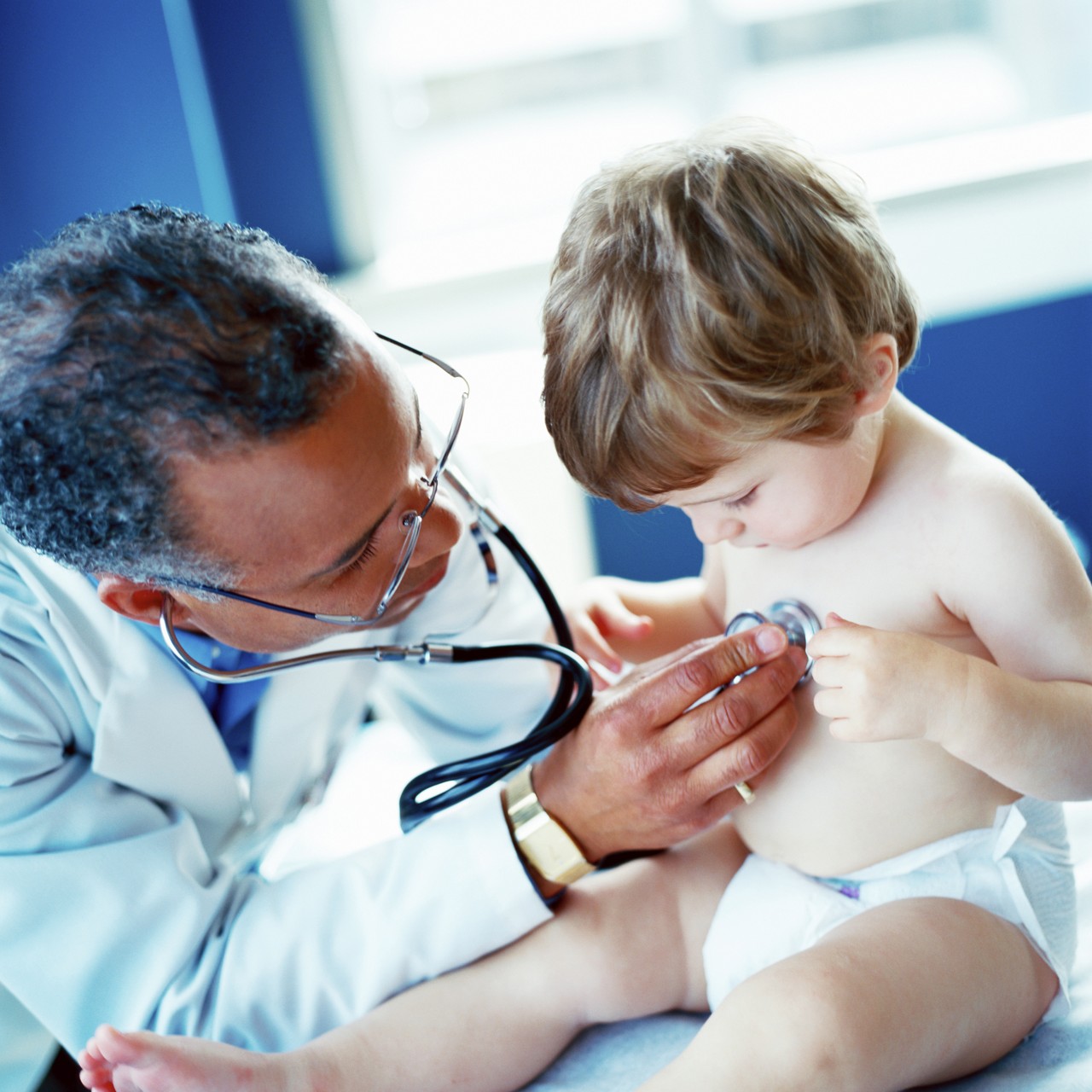 30%
Improved global employee satisfaction with IT
[Speaker Notes: Customer description
Throughout the 43 years since its foundation, GOAL has responded to almost all of the world’s major humanitarian crises since, working with vulnerable communities in more than 60 countries. While GOAL continues to be an agile first-responder to humanitarian crises, it is also committed to working with vulnerable communities to help them survive crises and support them on the road to recovery. GOAL’s purpose is to save lives and empower communities to develop resilience and greater control over their lives and livelihoods. GOAL aims to increase the resilient wellbeing of the world’s poorest people and focuses on those who are excluded or marginalized, particularly those who are vulnerable due to socio-economic status, gender or age. 

Business needs
For 40 years, in 60 countries, GOAL has been on the frontline of humanitarian crises, helping people survive and find pathways out of poverty. A staff of 2,400 in 14 countries rely on IT to collaborate, collect data, manage logistics, analyze and report on how donor funds are spent. By making the best possible use of IT, GOAL can do more, for more.

Solutions at a glance
ProConsult Advisory Services and Employee Experience Measurement Services
Employee Experience Measurement (EXM) services made it easy for GOAL to quickly establish a meaningful baseline of user satisfaction with IT services, strategically prioritize where to focus on improvements, and then measure the impact of changes over time.

Business results
This solution enabled the customer to standardize on a tiered hybrid cloud architecture across countries to achieve efficiency and scale by replicating the solutions across 14 countries. The customer was also able to implement a best-practices action plan to improve user adoption, training, and eLearning content, establish a meaningful baseline of user satisfaction with IT services, and gather worker feedback from their experience with services and tools. All of which resulted in improved global employee satisfaction with IT by nearly 30% and improved global employee satisfaction in all targeted areas by 10+ points.

GOAL]
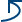 Large United States bank
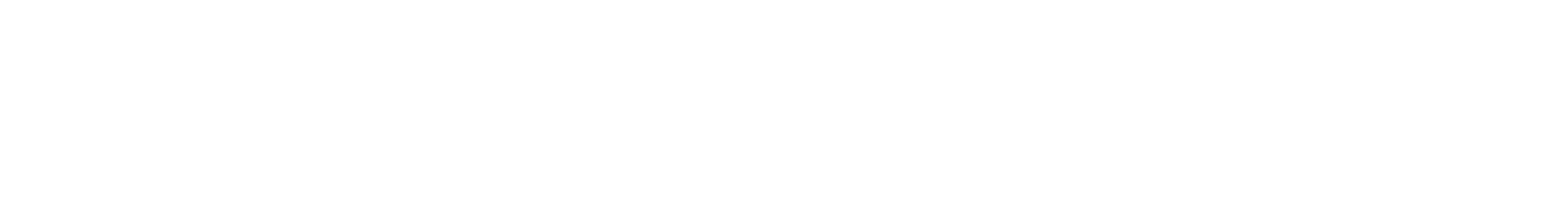 Business challenges
Workforce productivity & IT efficiency compromised by outdated technologies
Need technology refresh for ~20,000 devices
Renewal of Microsoft Enterprise Licensing Agreement (ELA) in July, 2019
Microsoft ends support for Windows 7 in January 2020
Solution description at a glance
Persona – Categorize end users by job function & recommend devices
Business & functional requirements across Exchange/Outlook, SharePoint, OneDrive & Office
Application Discovery & Analysis (~250 end user applications for compatibility with Windows 10 and O365 readiness)
Business Case – Business as Usual (BAU) costs & ROI with implementation & operation of EUC/O365
Expected business results
Comprehensive plan based on accurate AS-IS and defined TO-BE objectives--with business case & actionable next steps
RFP for implementation that bank can release to prospective vendors and use to evaluate and score responses
Increase operational efficiency and overall worker productivity
Transformation: Workforce  |  Offering:  VDI and End User Computing / Communication and Collaboration  |  Industry: Financial  |  Country: United States
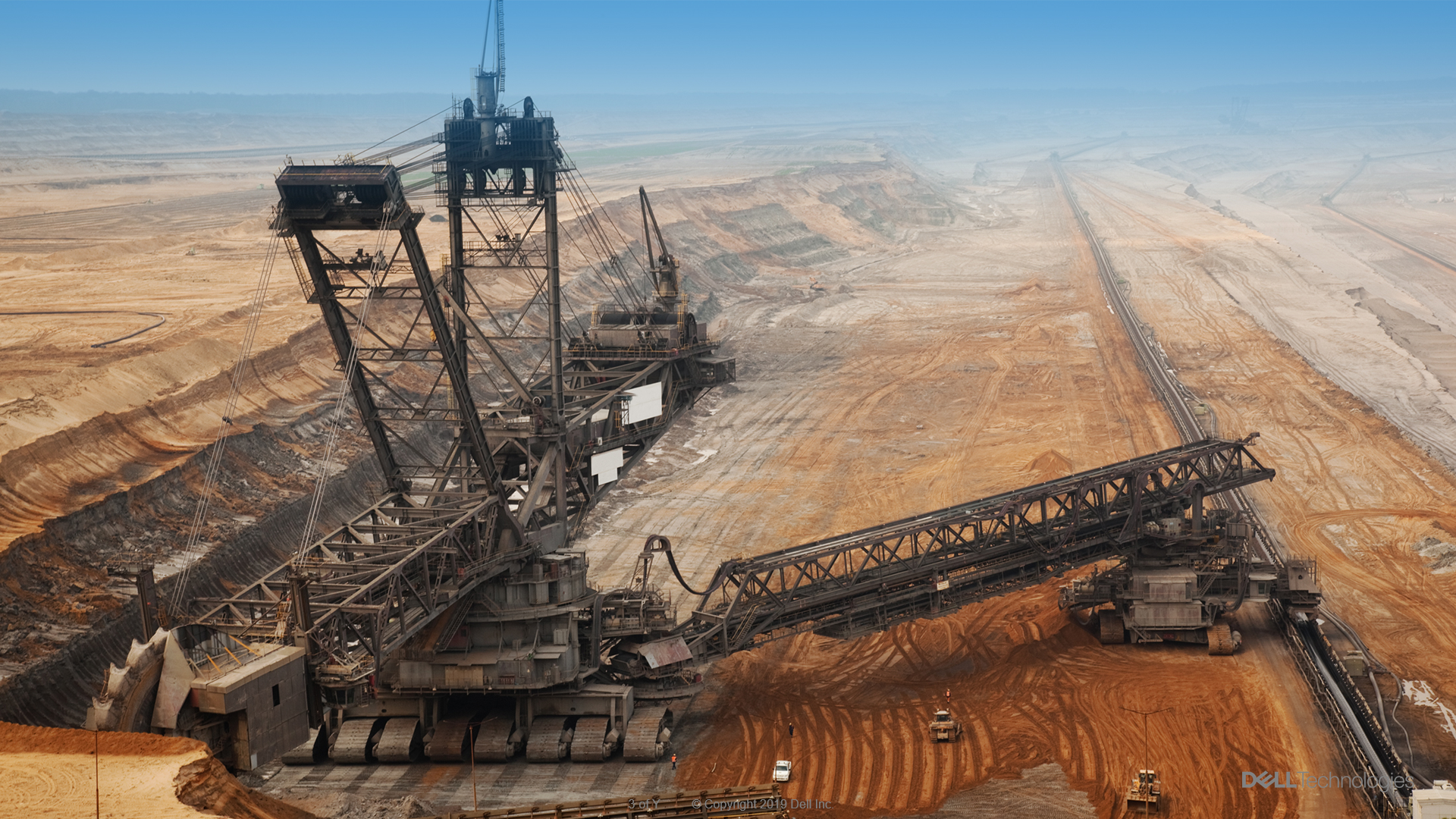 [Speaker Notes: CITIZENS BANK is NOT FOR PUBLIC DISCLOSURE. Estimated date engagement complete: May 2019
CSD: Tom Wolfinger

Customer Overview
Citizens Bank is one of the largest banks in the United States. It operates 1,200+ branches and 3,000+ ATMs across 11 states and employs 17,500+ people

Challenges
Workforce productivity & IT efficiency seriously compromised by outdated laptop and mobile technologies
Need technology refresh for ~20,000 devices
Renewal of Microsoft Enterprise Licensing Agreement (ELA) in July, 2019
Microsoft ends support for Windows 7 in January 2020
Unsure what it will take to move users to O365 & manage Windows 10 continuous release

Solution: Workforce Transformation / ProConsult Advisory Custom
12-week customized ProConsult Advisory engagement encompassing AS-IS/TO-BE for workforce transformation planning & RFP development for Phase II implementation in support of Office 365

Results
Comprehensive plan, based on accurate assessment of current state, to transform its end user environment to a standard, modern client platform and operating system that aligns to its overall strategic vision and architectural principles―and provides the productivity, messaging and web collaboration capabilities its workforce needs to be productive.
As a result, bank will be better able to: Select the right device technology, Optimize return on its pending Microsoft Enterprise ELA renewal, Move end users off of Windows 7 before end-of-support, Better provision hardware, software and services, Maximize end user productivity and satisfaction, while minimizing end user downtime, Better align end user computing with core business objectives

For more information see the Sale Win - https://inside.dell.com/docs/DOC-376048]
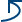 Global metals and mining corporation
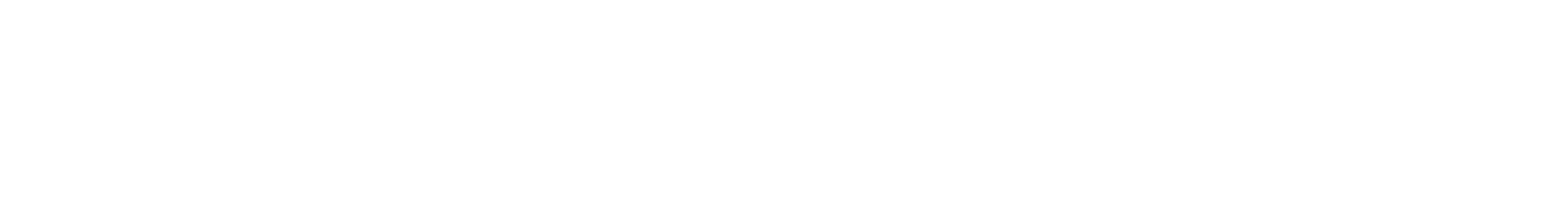 Enhancing remote worker productivity with VDI
Business challenges
Geographically remote mine sites with local operations
Extreme weather at sites impacting production and exposing staff to risk
Short timeframe available to implement any changes
Solution description at a glance
Purpose built, integrated operations center located in major city to operate both mines
Active/active stretched clusters of VxRail
VDI overlay of VMware Horizon Suite
Expected business results
Remote monitoring of safety and performance of mining operations
Enhanced working safety
Reduction in impact of adverse weather
Delivered within specified timeframe
Transformation: Workforce  |  Offering:  Custom Virtual Desktop Infrastructure  |  Industry: Metals and Mining  |  Country: Australia
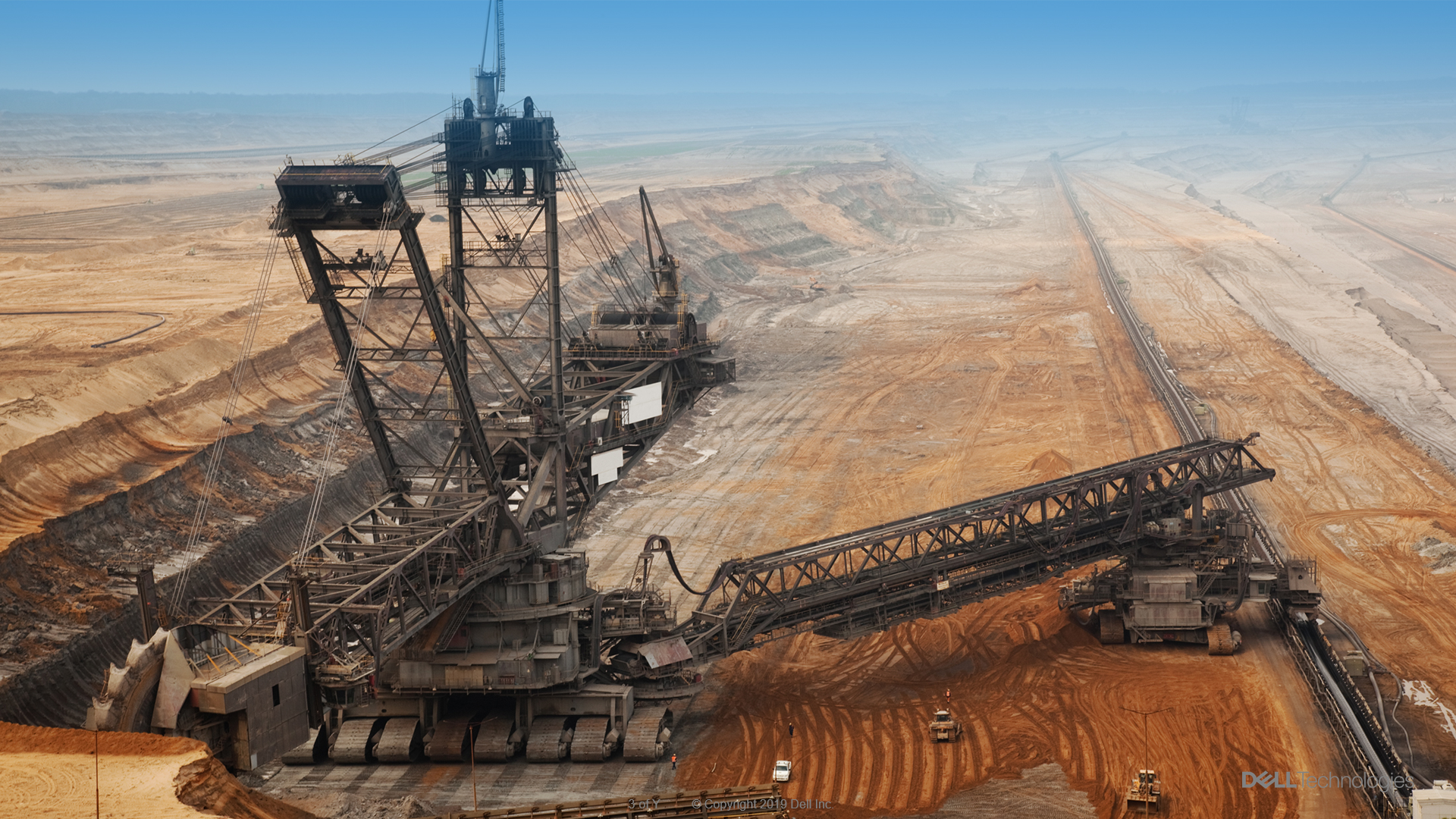 [Speaker Notes: CUSTOMER NAME IS NOT FOR PUBLIC DISCLOSURE

Services Account Executive: Guy Brill

Customer Overview
The company is one of the world’s largest metals and mining corporations. It focuses on finding, mining and processing the Earth's mineral resources. They’ve pioneered technological innovations, such as the Mine of the Future™ program and low-CO2 aluminium from hydropower, and they’ve paved the way in areas such as safety, tax transparency and legacy management in the mining industry.

Health and safety is a key priority for the company, with a 'Safety is our value, work is our priority' approach. A safe workplace is essential to the continued success of their business. Technology has allowed the company to significantly improve health and safety, while simultaneously reducing costs, via autonomous mines with driverless trucks, trains and many of their ports being operated from remote command centers. 

Challenges
The company has two mining sites that are the most remote mining sites in the southern hemisphere. Each site had its own operations center to control the mining. In addition to being extremely remote, the sites experience adverse weather conditions that impact mining output, with many days of production per year lost to the adverse weather. Moving the local operations centers to a single centralized location would help resolve some of the issues causing lost production and staff risk, but only 6 weeks were available to make a change.

Solution
Workforce Transformation / VDI and End User Computing
The Consulting Services team identified the key business requirements that were to be addressed in the engagement, and allowed discussions and the solution to be more about the business and less about the technology. The solution consisted of a centralized, purpose built, Integration Operation Center controlling the remote mines, built in a major city away from the adverse weather conditions. End users are serviced by OptiPlex 7070’s desktops with a combination of Dell 43 Ultra HD 4K Multi Client Monitors and Dell UltraSharp 49” flat and curved monitors to suit various business purposes. The remote mine data centers have two active/active stretched clusters of VxRail an VDI overlay of VMware Horizon Suite. 

Expected Results
This solution enables them to remotely monitor the safety and performance of the operations using real-time  technology. The Dell Technologies solution delivers the production critical information to the centralized operations team so they can make decisions that impact operational performance while maintaining the safety of all the workers and greatly reduces the impact of the weather.]
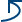 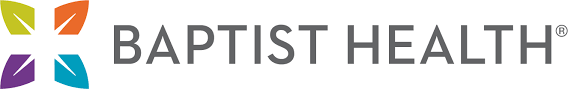 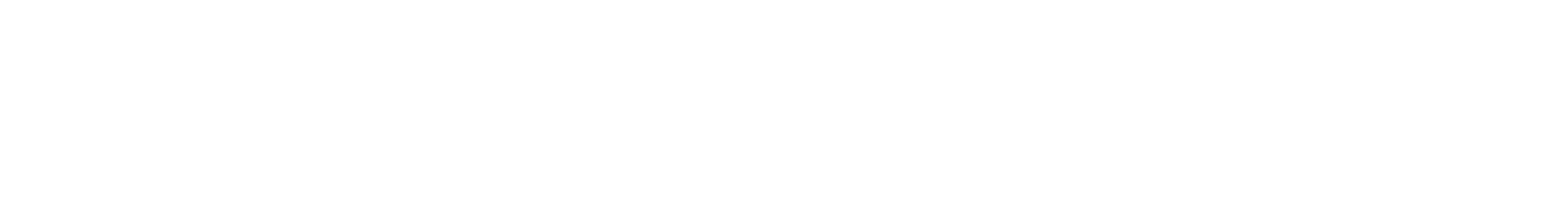 Solving the healthcare data archiving dilemma while mitigating risk and saving millions
Business needs
200+ siloed applications used for reference purposes only
High costs associated with maintaining these applications
Organizational risk due to potential data loss, loss of application knowledge and security vulnerabilities
Solutions at a glance
Application Archiving and Retirement
Proven effective cost-saving application retirement strategy
Simplify the task of identifying and retiring infrequently used applications. 
Reduce management and maintenance costs – fast return on investment
Retain and make data accessible for regulatory or business needs.
Business results
Reduced costs across the application portfolio
Simplified technology and operations
Provides real-time user access to historical  data
Decreased risk of non-compliance
Transformation: Application  |  Offering:  Application Archiving & Retirement  |  Industry: Healthcare  |  Country: United States
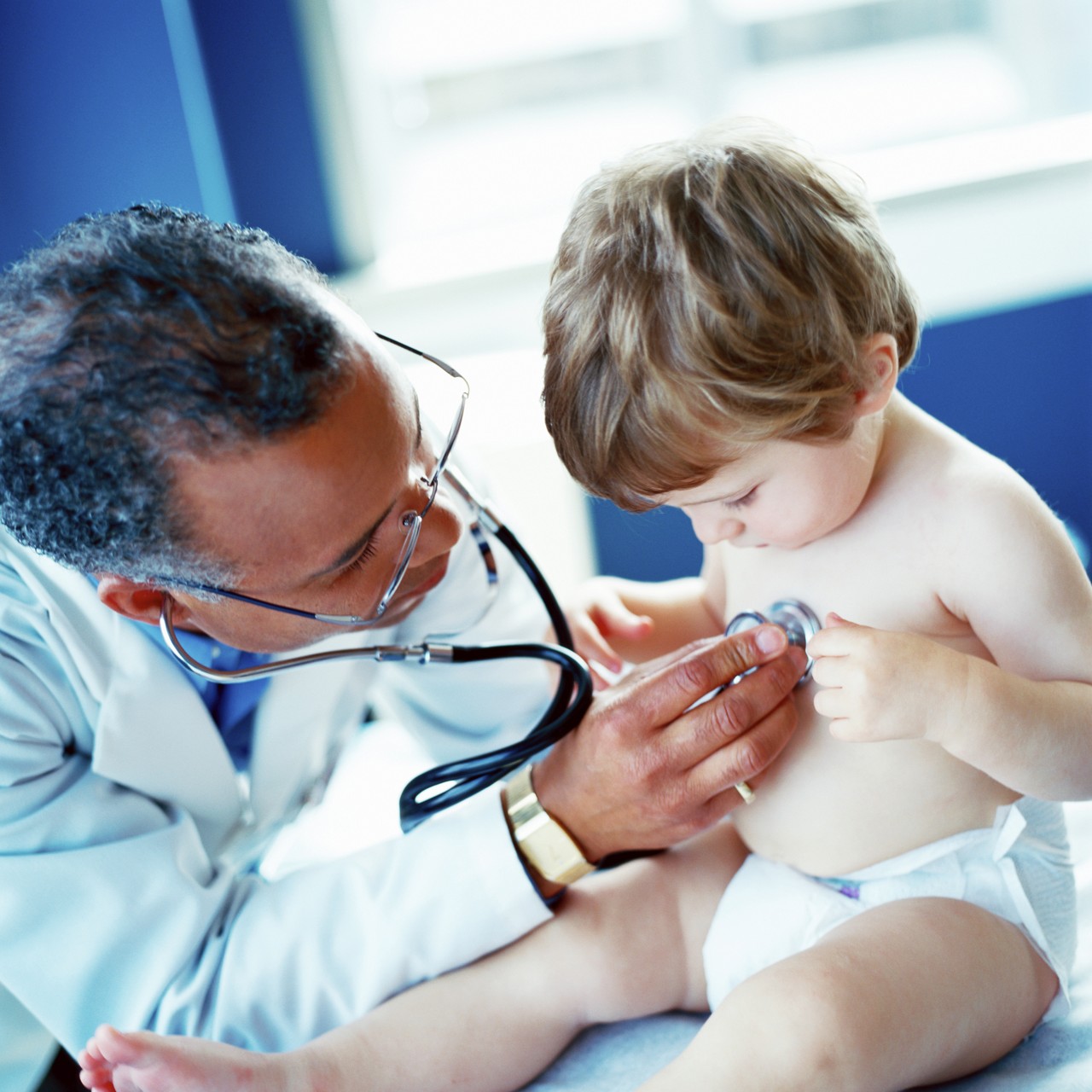 $96,000
350
Monthly savings
Servers retired
[Speaker Notes: Customer description
Headquartered in Louisville, KY, Baptist Health is the state’s largest, not-for-profit, fully integrated health system, with nine hospitals, 300+ points of care, and more than 3,000 physicians and 20,000 employees serving communities in Kentucky and Southern Indiana. Baptist Health is a faith-based organization with a mission to demonstrate the love of Christ by delivering compassionate and clinically excellent care to meet the needs of its patients.

Business needs
Accelerated growth through acquisitions and consolidation left Baptist Health with more than 200 siloed applications containing historical patient care and other critical data requiring access for timely reference. Recognizing both the high-cost (software licensing, application support and IT maintenance costs) and high-risk (aging infrastructure, security vulnerabilities, and loss of application expertise) Baptist Health needed an approach to cost-effectively consolidate and retain many years’ worth of data to meet strict healthcare data privacy and retention regulations while making that data readily and easily available to clinicians and caregivers.

Solutions at a glance
Dell Technologies created for Baptist Health an application archiving factory solution built on OpenText’s InfoArchive. This solution, built on an XML database structure  (xDB), hosts all archived applications in separate and secure containers protected by LDAP security on a unified, secure platform. This allows users access to only the data they are explicitly authorized to access. A simple, streamlined and standardized way to search and retrieve data enables clinicians and physicians to pull just the data they need through a unified interface or “single pane of glass”. 

Business results
In just over 29 months this process has archived almost 65 legacy Baptist Health applications. This Factory Archive has allowed Baptist Health to eliminate more than 350 servers within their data center, saving millions of dollars in support maintenance, legacy hardware, and licensing costs. More than $18 million in net savings are projected over a 10-year period on initial applications alone. Security vulnerabilities have been significantly reduced and, in many cases, have been eliminated.

Equally important is the significant impact faster and easier access to data has had on physicians, clinicians and Baptist Health operational personnel. Physicians and clinicians can now access a single pane of glass and pull the patient data from across the spectrum of sources – from medical groups to hospital records. More timely access means more informed and shorter time to diagnose and treat patients. Patients can obtain medical records from the Release of Information team much faster.

Baptist Health]
Global food services and facilities management company
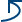 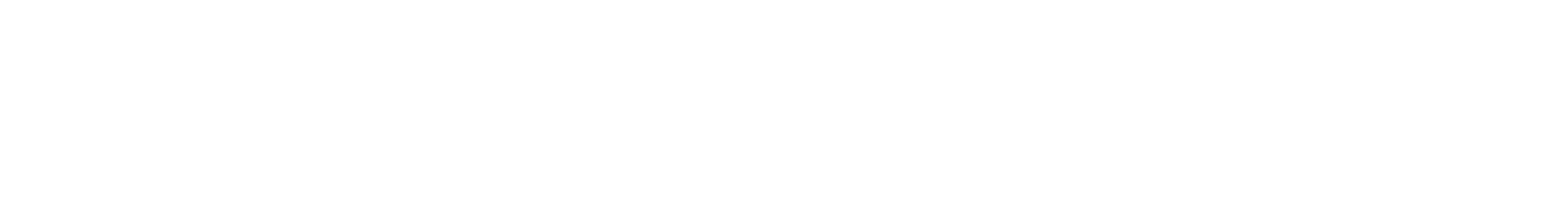 Modernizing and migrating workloads and applications to newer, more modern and effective platforms.
Business needs
Key business application facing technical challenges
Inconsistent and non-standard SAP application configuration
End-of-life for the underlying infrastructure, operating system and database
Significant risks to operations
Solutions at a glance
Application Transformation/ SAP migration
Re-platform application to modernized infrastructure using VxRail, VMWare and LINUX
Upgrade database to a supported version with lower running costs
Data Domain
Business results
60,000+ messages processed / week
40%-time reduction to process daily chains 
65%-time reduction for backup
 25% immediate reduction in workload for SAP Admins
70% carbon footprint reduction.
Transformation: Application  |  Offering:  Application and Workload Migration |  Industry: Food and Facility Management |  Country: U.K.
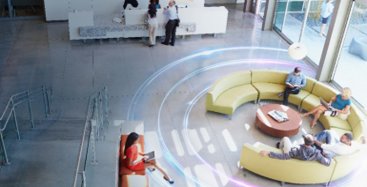 330%
Performance Improvement
[Speaker Notes: CUSTOMER NAME IS NOT FOR PUBLIC DISCLOSURE
 
Date deal closed: 29th October 2018
Date deal expected to complete / complete: 29th March 2019
CSD: Adrian Spencer
Customer Overview
The customer is a global food services and facilities management company.  Their key business application, SAP, was facing a number of technical challenges that posed significant risk to their operations.  These included end-of-life status for the underlying infrastructure (EMC VNX storage), the operating system (AIX) and the database (Oracle).  
Challenges
The configuration of the SAP application itself was non-standard in parts and inconsistent as a result of business growth.  Due to the SAP application being business critical there could be no data loss or interruption to the business throughout the migration. 
Solution
Application Transformation/ SAP migration
Dell’s solution was to re-platform the application to modernized infrastructure using VxRail, VMWare and LINUX, whilst upgrading the database to a supported level so ensuring SAP was in a supported state with lower running costs and using Data Domain. 
 
Through a partnership between Dell, Insight and NTT Data, an end-to-end offering including the technology and the services was proposed. The project was under strict time constraints and the migration was completed within 4 months. The outcomes were delivered quickly and with no impact to the business.

Results
As a result of the migration the customer has reported a 330% performance improvement. Along with a 40% reduction in time-to-process daily process chains. The platform is processing more that 60,000 messages per week and the backup time has been reduced by 65%. The was an immediate reduction of 25% in the workload for SAP Admins and Sodexo’s carbon footprint was reduced by 70%.
“Excellent overall delivery from Dell Technologies. There was solid communication and very good work ethic. The team had a very high level of technical knowledge. The team showed solid Project Governance and excellent Project Management.” – from customer]
Multinational investment bank and financial services company
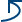 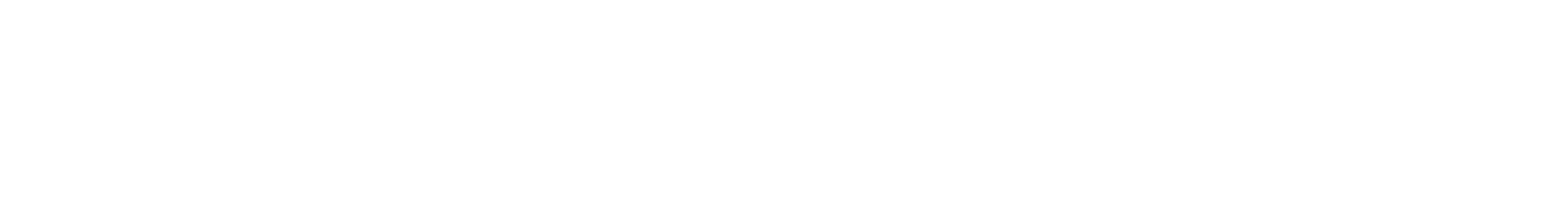 Achieving real  operational efficiency with cloud-native applications, modernization and automation.
Business needs
Manual infrastructure lifecycle management and provisioning
Errors and inconsistencies, long time to fulfill requests. 
High incidence of missed SLAs, change orders and trouble tickets 
Partial success of past attempts at automation
IT team morale low
Solutions at a glance
Dell Technologies Consulting Services: best practice for storage infrastructure lifecycle management and provisioning.  
New automation and pipelines for continuous improvement.
Platform development and toolset
Implementation of Agile SCRUM sprints
Business results
Automation of end-to-end storage deployment pipeline
Improved process for onboarding new storage and infrastructure appliances
Proactive performance and capacity, resiliency and security management 
Costs and risks reduction
Faster fulfillment, self-service improvement and increased visibility
Transformation: Application |  Offering: Cloud Native Application and DevOps |  Industry: Financial  |  Country: United States
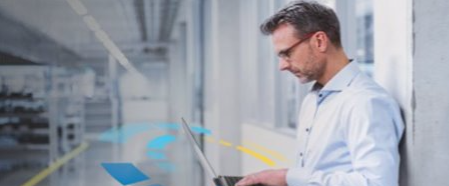 20
Reduced time to provision from 20 days to just a few hours.
[Speaker Notes: CUSTOMER NAME IS NOT FOR PUBLIC DISCLOSURE

Deal closed May 9, 2019. Completion expected: October, 2019
CSD: Adam Bateson

Customer Overview
Multinational investment bank and financial services company; 2nd largest banking institution in the U.S.

Challenges
Manual infrastructure lifecycle management & provisioning results in errors & inconsistencies 
Provisioning requests taking weeks and even months to fulfill
SLAs not met; high incidence of emergency change orders & trouble tickets 
Past attempts at automation only partially successful
Low IT infrastructure team morale, not valued by business and developers 

Solution
Dell Technologies Consulting services helped develop & implement automated, best-practices for storage infrastructure lifecycle management and provisioning.  
Worked with bank to select the development platform and toolset
Led on- and offshore Dell Technology Consulting resources and bank teams in a series of agile SCRUM sprints Developed consistent, automated API-driven solution for integrated lifecycle management and self-service provisioning of multivendor backup (NetBackup and Avamar), File (NetApp and Isilon, NAS, Object & Block storage
Worked with storage team to make the shift to modern best practices to leverage the new automation & pipelines for continuous improvement with high code maintainability

Results (expected October 2019)
Moved from expert-dependent manual processes to automated end-to-end storage deployment pipeline for zero-touch, self-service provisioning
Reduced time-to-provision—from between 10 and 20 days to just hours
Improved process for onboarding new storage and infrastructure appliances
Intelligent, proactive performance & capacity, resiliency & security management reduces risks & costs through monitoring, reporting & recommendations
Continuous development and deployment pipeline enables quick, easy configuration changes 
Faster fulfillment & improved self-serve experience, delivers visible value to bank stakeholders

For more information: https://rv.roinnovation.com/dell/x/?6e75e03e73b84cc99646a281331667c4]
Telecommunications & broadcast conglomerate
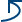 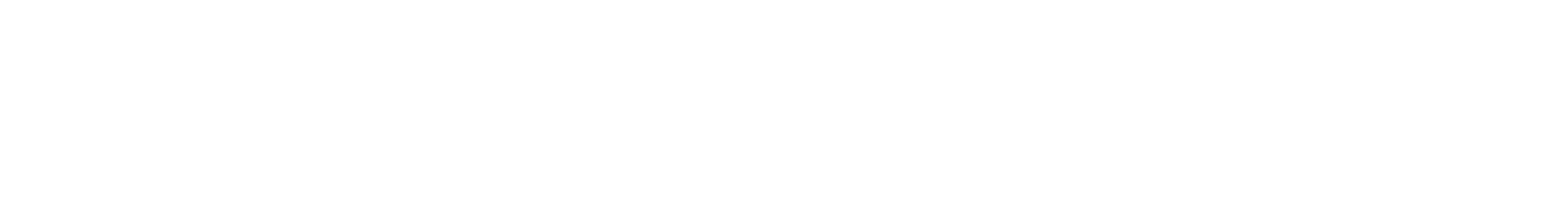 Delivering the agility and flexibility of public cloud at a fraction of the cost
Business needs
Technical debt in existing legacy private clouds
Growing and unsustainable expenses for public cloud services
Unsuccessful attempts to deliver private cloud to meet business service requirements
Solutions at-a-glance
Developed portal and IaaS integrated with backend corporate systems using Custom Automation & Integration services 
Coordinated with Transformation Program Office to ensure project success 
Configured and installed instances at three sites
Automated IaaS
Expected business results
A fully-featured private, secure on-prem cloud platform delivering public-cloud-like agility & user experience 
Automated self-service for requesting, provisioning, reporting and consuming IaaS
Shift in cloud services spend from OPEX to CAPEX
Cloud: VCF on Dell EMC VxRail  |  Offering:  Multi-cloud Infrastructure and Operating Model  |  Industry: Telecom |  Country: United States
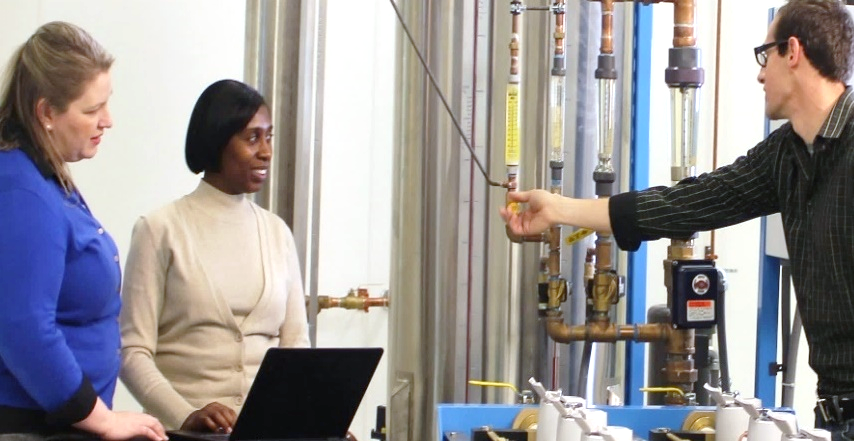 30%
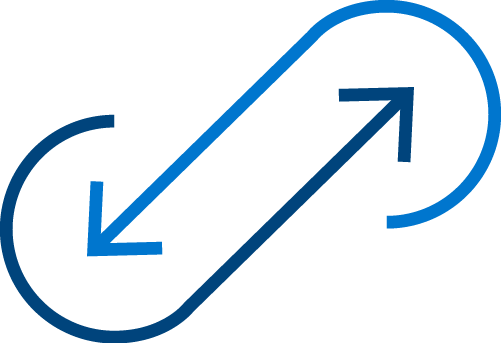 Savings over public cloud services
[Speaker Notes: CUSTOMER NAME IS NOT FOR PUBLIC DISCLOSURE

Customer description
American telecommunications conglomerate, one of the largest broadcasting & cable television company in the world

Business needs
Unsustainable expenses for public cloud (Amazon Web Services (AWS)) 
Board-led initiative to build alternative internal private cloud services capability
Businesses demand AWS-like ease-of-use experience, agility, and consumption flexibility 
Three previous internal private cloud initiatives failed to deliver level of service business required

Solutions at a glance
Under the agreement, Dell will configure and deploy the Dell Technologies Private Cloud  (VMware Cloud Foundation (VCF) on Dell EMC VxRail) dual availability solution in three existing regional customer data centers in the eastern, western, and midwestern U.S. 
Dell Technologies Consulting is providing a Transformation Program Office (TPO), with program director and enterprise architect, to oversee and govern all workstreams; Developing a custom portal and user interface (UI) for self-service provisioning; and delivering backend automation from the custom portal
VMware Professional Services is delivering platform design and implementation for the private cloud, including blueprints for IaaS automation and VM lifecycle management
Dell Support and Deployment Services (SDS) is deploying infrastructure in the three data centers
Dell EMC Infrastructure Management Services (IMS) will establish best practices and provide operational support
(NOTE: Migration of workloads to new platform being handled by internal IT team)

Expected business results
A fully featured private, on-prem cloud platform delivering public cloud agility and user experience 
Automated self-service for requesting and consuming IaaS at 30% savings over the cost of public cloud services
Optimal operational agility & efficiency from Day 1
Shift in IT spend from OPEX to CAPEX]
County government in the United States
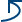 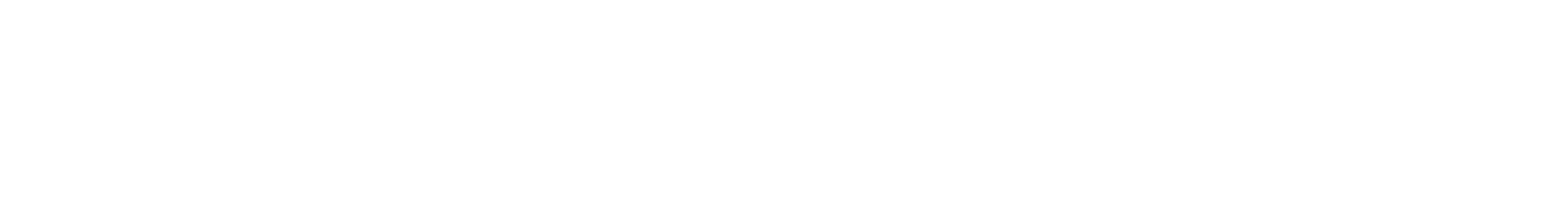 Streamline operations to reduce operating cost while increasing agility
Business needs
Running approximately 500 applications for 50+ departments on 5-year-old hardware infrastructure in 2 data centers
Facing $2M in additional costs if not decommissioned within 6 months
Looking for greater IT simplicity, agility, and efficiency with automation and integration
Solutions at a glance
Implemented Day #1 Operating Model for Hyper-converged Infrastructure 
Consulting services mapped the current environment and applied application-centric tools and methodologies to plan migration of 1,500+ VMs
Built and deployed resilient Hybrid Cloud across 2 data centers
Expected business results
Avoided $2M in additional costs with on-time, non-disruptive migration to new hyper-converged, hybrid cloud management platform
Increased agility and efficiencies with automated governance, service management, security, workload orchestration and life-cycle management
Reduced risk and cost by eliminating silos of operations and ensuring up-to-date CMDB
Cloud: VCF on Dell EMC VxRail  |  Offering:  Data Center Modernization & Migration Services |  Industry: Local Government |  Country: United States
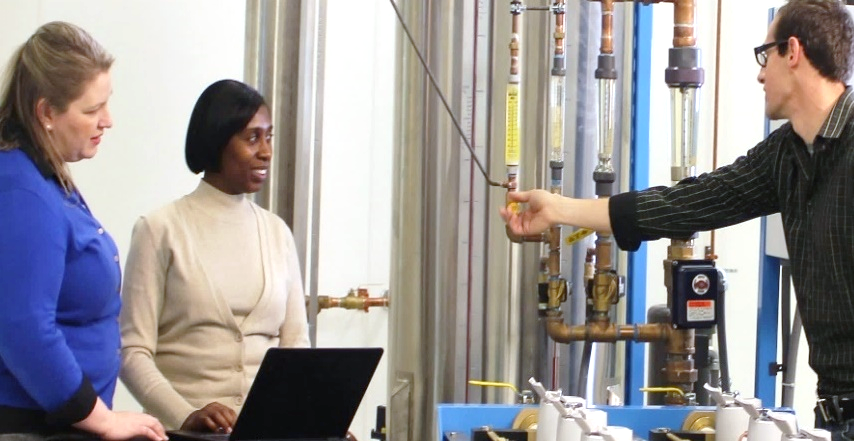 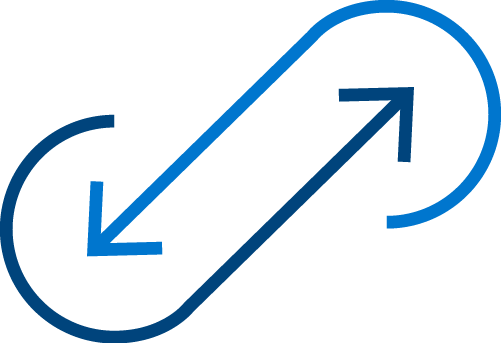 $2M
In cost avoidance
[Speaker Notes: CUSTOMER NAME IS NOT FOR PUBLIC DISCLOSURE

Customer description
County government home to major commercial and academic hub in US southwest covering approximately 9,200 square miles 
Business needs
~500 applications running on 5-year-old HPE hardware infrastructure in 2 data centers
Facing $2M in financial penalties if not decommissioned within 6 months
IT department focused on optimizing best-of-breed component technologies
CIO & County leadership looking for greater IT simplicity, agility & efficiency through automation & integration

Solutions at a glance
Dell Technology Consulting worked with County to develop Technical Profile / Business Profile of current environment & objectives; strategic roadmap
Brought together teams from across Dell Technologies (Consulting, VMware, Dell EMC, Services) to build & deploy resilient hybrid cloud stack leveraging pre-engineered APEX Hybrid Cloud (VMware Cloud Foundation on Dell EMC VxRail HCI, stretch vSAN on Isilon, IDPA across 2 data centers)
Applied application-centric tools and methodologies to determine migration dependencies, plan & execute migration of 1,500+ VMs
Operationalized private cloud with customized, integrated blueprints to automate the provisioning and configuration of IT assets and implement Day 1 Operating Model for Hyper-converged Infrastructure and Operating Model Transformation 


Expected business results
Avoid $2M in financial penalties with on-time, non-disruptive migration to new hyper-converged, hybrid cloud management platform
Day 1 pre-defined private cloud ITaaS (6 IaaS Services (Windows and Linux compute); 10 ITSM Processes 
New organizational structure with 17 defined roles, responsibilities and skills for service management, cloud operations & cloud architecture 
Single phone number for support across the entire cloud software and hardware stack]
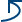 Global delivery services company
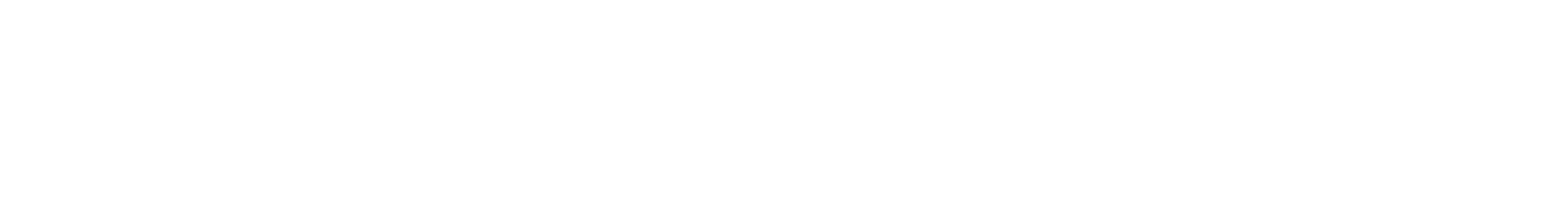 Designing a new vision for data center operations to replace aging infrastructure
Business needs
IT burdened by technical debt
Infrastructure including compute and networking at end of life
Transformation without disrupting business operations
Solutions at a glance
Conducted business requirements analysis and dependency mapping for 7,500+ applications, 3,600+ physical servers and 34,000+ virtual servers
Managed build-out of co-lo data centers and established Project Management Office
Delivered VMware Validated Design services for design and architecture of the software-designed data center on VxRail
Expected business results
Reduced risk of data center shutdown and downtime
Accelerated transition to modern software-defined, hyperconverged infrastructure with automation & orchestration to meet IT agility and cost-efficiency objectives
Accurate, up-to-date information for informed strategic decision making
Cloud: VMware on Dell EMC VxRail |  Offering:  Data Center Modernization |  Industry: Logistics & Transportation |  Country: United States
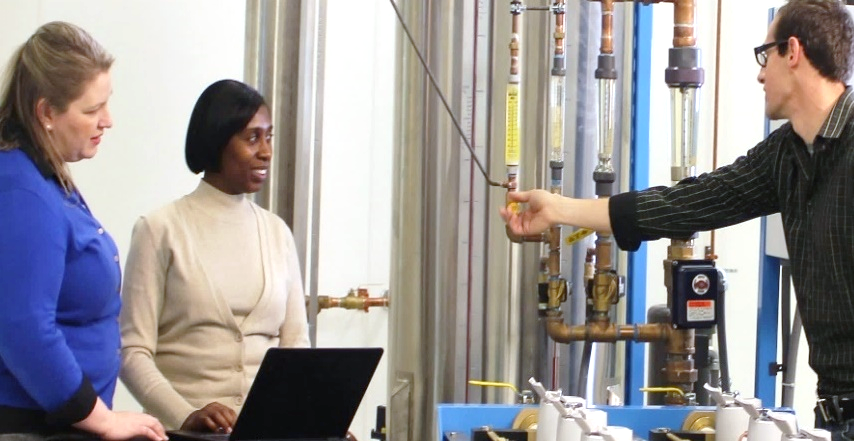 3600+
34,000+
Physical server mapping
Virtual machine mapping
[Speaker Notes: CUSTOMER NAME IS NOT FOR PUBLIC DISCLOSURE

Customer description
Multinational delivery services company with workforce
Delivers an average 13 million packages a day across 220 countries and territories
Relying on “Pods” of  outdated HPE compute and Cisco networking (with attached Dell EMC storage)      

Business needs
Rapidly changing customer expectations & new competitive challenges
Aging data center infrastructure & technical debt hindering IT in meeting business needs
Compute & network technologies at end of life (EOL)
Struggling to determine what assets existed where; what updates and patches needed to be applied; and how to make changes to components without breaking systems or disrupting the business 

Solutions at a glance
Phase 1
Automated discovery and inventorying of data center assets
Business requirements analysis and dependency mapping to determine interdependencies for 3,000+ applications, 3,600+ physical servers, 34,000+ virtual servers
Phase 2
Program Management Office (PMO) to manage the Dell and non-Dell technologies, people and processes for the build out of co-lo data centers
VMware Validated Design services for design and architecture of the customer's software-designed data center on VxRail for deployment across six instances
Planning and Migration services

Expected business results
Accurate, up-to-date information for strategic decision making, target architecture design, migration planning & execution
Reduced risk & accelerated transition to modern software-defined, hyperconverged infrastructure with automation & orchestration to meet IT agility & cost-efficiency objectives]
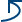 Global shipping company
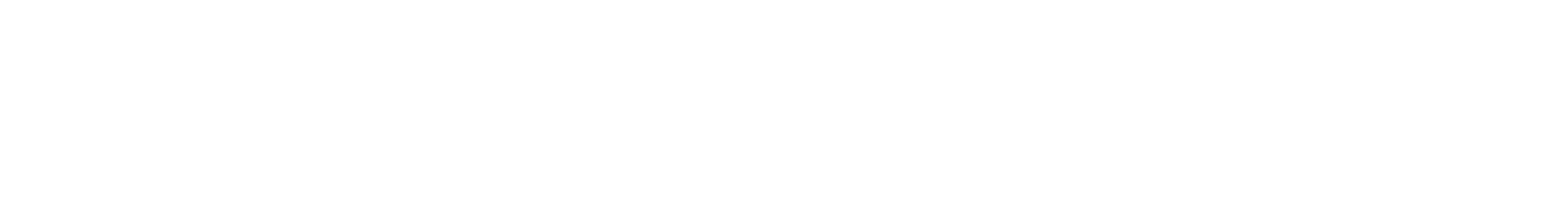 Turning adversity into advantage with new cyber recovery capability
Business needs
Debilitating ransomware attack shut down large subsidiary for extended time
$300m loss in earnings; de-listed from stock exchanges; tarnished brands of subsidiary and parent company
Solutions at a glance
Tailored end-to-end DellEMC PowerProtect Cyber Recovery solution (hardware, software & services) to meet specific data protection and cybersecurity requirements 
Coordinated with ongoing IT transformation projects to implement PowerProtect Cyber Recovery and move apps & materials into air-gapped cyber recovery vault
Expected business results
Greater business resilience for initial set of applications, mitigating the impact of a future cyberattack 
Critical data isolated off-network with automated updates of a ‘gold copy’ for quick recovery  
Repeatable solution rolling out globally as part of enterprise-wide “Protect the Brand” initiative that is “turning adversity into advantage” by making company more secure & resilient
Business Resiliency and Cyber Recovery |  Industry: Shipping and Logistics |  Country: US / EMEA
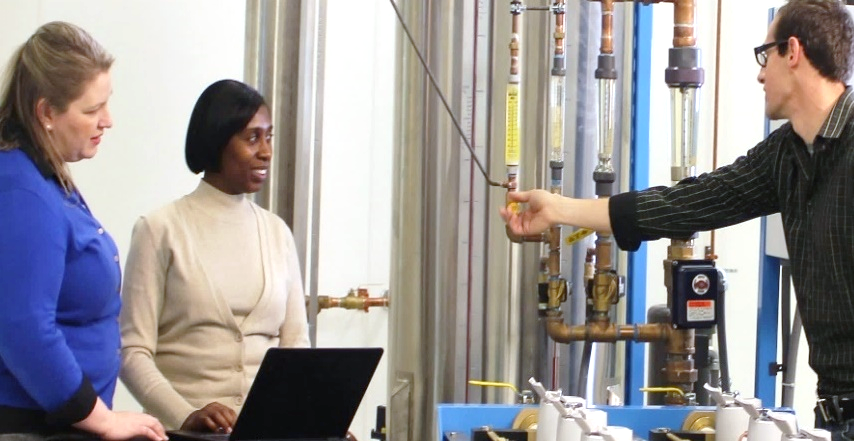 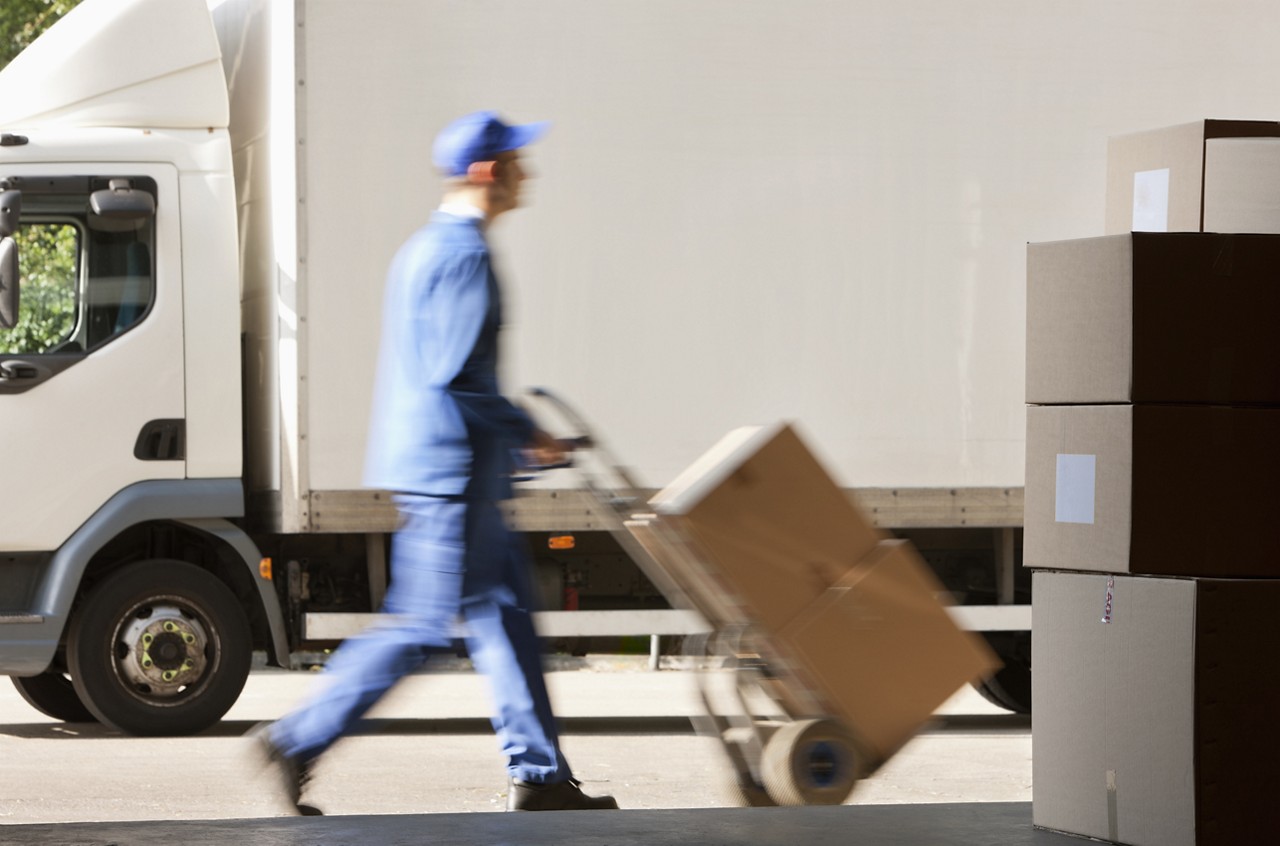 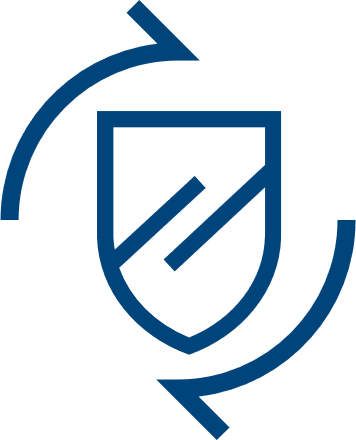 30
Need Image
Applications protected in the cyber recovery vault
[Speaker Notes: Script:

In order to maintain the highest levels of security, we generally recommend customers do not go public with their cyber recovery capabilities and even reduce the number of people inside the organization aware of all of the preparations in place. This will give them the highest chances possible of a successful recovery. 

This global shipping company’s subsidiary was impacted by a debilitating ransomware attack – causing hundreds of millions in losses, the company was de-listed from stock exchanges and public knowledge of the incident tarnished the brand of both the subsidiary and parent company. 

To help them turn adversity into advantage, Dell worked with them to deliver a tailored end-to-end PowerProtect Cyber Recovery solution (hardware, software & services (assess, advise, design, deploy) to meet specific data protection & cyber security needs. In addition to helping the shipping company identify 30 applications to be protected in the cyber recovery vault we also helped them move those applications into the air-gapped recovery vault. 

Dell Technologies Services enabled the organization to increase their business resilience for the initial set of applications and mitigate the impact of a future attack on those. This critical data is isolated off-network, which keeps gold copies safe and ready for recovery. This repeatable solution is being rolled out globally in an effort to further protect their brand and be more resilient. 


CUSTOMER NAME NOT FOR PUBLIC DISCLOSURE]
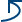 Large global bank
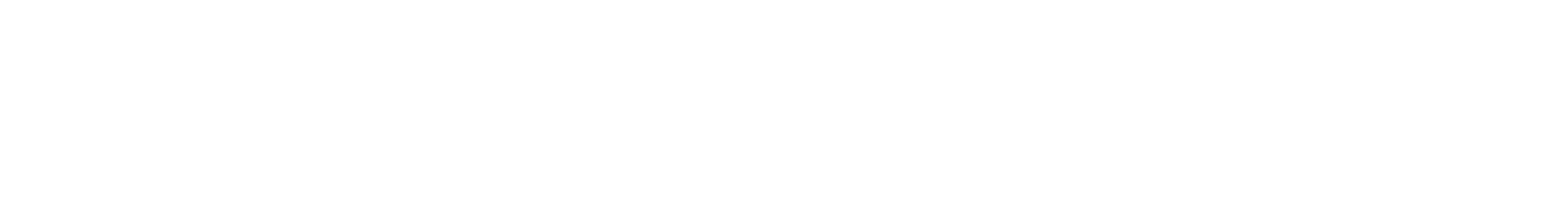 Taking steps to increase their cyber resilience and comply with regulations
Business needs
New United States Federal Reserve requirements to display cyber resilience sparked action
After failing an internal cyber recovery test, they needed to move quickly to display capabilities by EOY
Solutions at a glance
Tailored end-to-end Cyber Recovery Solution (hardware, software & services) to meet business requirements for recovery
POC-first rollout to test capabilities and prove success, then scale across global data centers
Initiated backup transformation to maximize investments and address other challenges
Expected business results
Expected to display application recovery capability for US Federal Reserve audit at the end of the year
Planning future rollout with cyber recovery solutions deployed in multiple global data centers to achieve higher level of cyber resilience
Business Resiliency and Cyber Recovery |  Industry: Financial Services |  Country: EMEA / Global
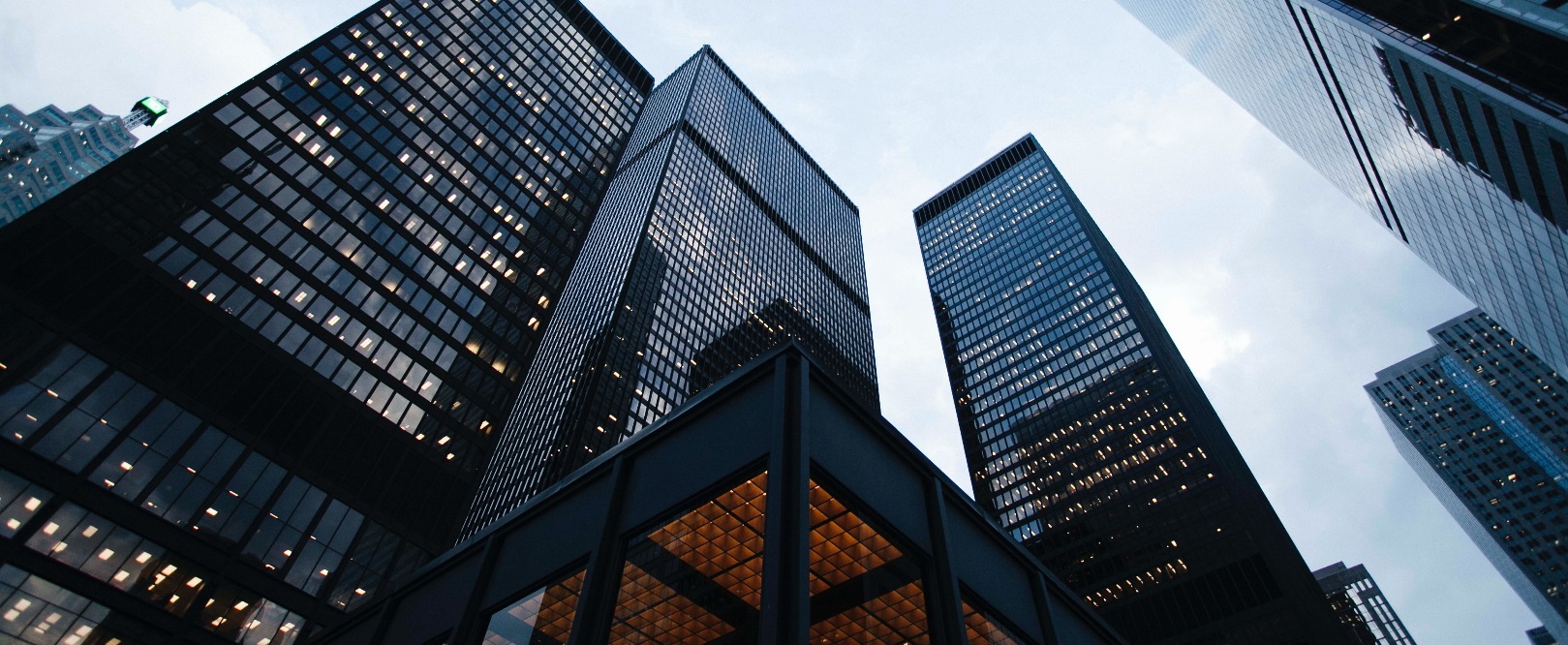 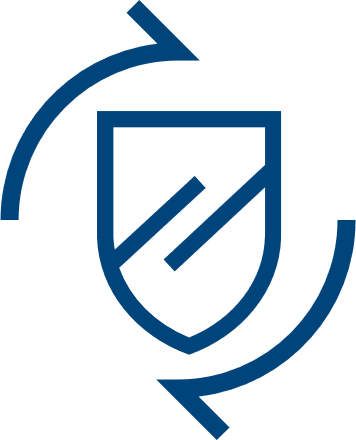 30%
of global data backup designated for protection in cyber recovery vault
[Speaker Notes: Script: 

In order to maintain the highest levels of security, we generally recommend customers do not go public with their cyber recovery capabilities and even reduce the number of people inside the organization aware of all of the preparations in place. This will give them the highest chances possible of a successful recovery. 

This large global bank engaged with Dell Technologies Services to take steps necessary to increase their cyber resilience and comply with new United States Federal Reserve rules for international banks. They weren’t satisfied with the results of their own cyber recovery test and needed to move quickly – they have to display the new capability to the Federal Reserve by the end of this year. 

To enable the bank to achieve their regulatory compliance and leadership goals, Dell delivered a tailored end-to-end Cyber Recovery Solution to meet their requirements for recovery. Dell’s Advisory teams recommended a set of about 30% of their global backup applications and data to protect within the cyber recovery vault. This would enable them to quickly recover their most critical business functions in the event of an attack. They also are taking a phased approach to rolling out this technology in all of their global data centers, but will first prove success with a subset of applications for their regulators. One of the keys to the solution for this bank was that we architected a flexible services commercial model to enable them to have maximum flexibility with a program of work that would continue to be developed over an extended period of time.

With the regulatory concern for recovery as well as a budgetary focus on data protection and cybersecurity within the organization, the bank also decided to complete a larger backup transformation effort focused on many aspects of their data protection and archiving needs. 

CUSTOMER NAME NOT FOR PUBLIC DISCLOSURE]
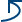 Global mining company
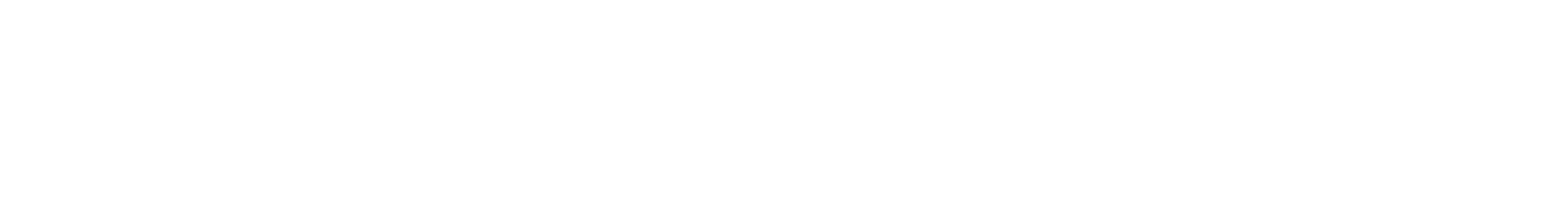 Focus on critical data protection recovery after malicious attacks
Business needs
Seeking to protect critical data against malicious ransom & cyber-threats/attacks
Strong interest in protecting from internal and external threat vectors
Solutions at a glance
Tailored solution for their business needs and IT requirements. Focused on reducing risks through air-gapping of 
Cyber Recovery Solution fully managed by Dell Technologies Managed Services
Day-to-day operational management and comparison of data with original gold copies to identify indicators of compromise
Expected business results
Protection of critical datasets for customer, insuring against external cyber-threats and attacks
Solution abstracted from customer operations delivering protection against internal attacks
Business insights for global operations through transparent reporting
Ongoing monitoring and improvements of security posture to keep pace with evolving threat landscape
Business Resiliency and Cyber Recovery |  Industry: Metals and Mining |  Region: APJC
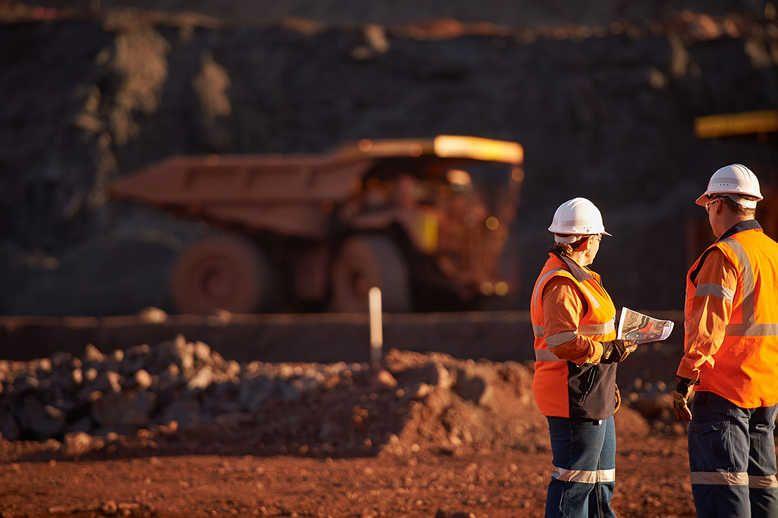 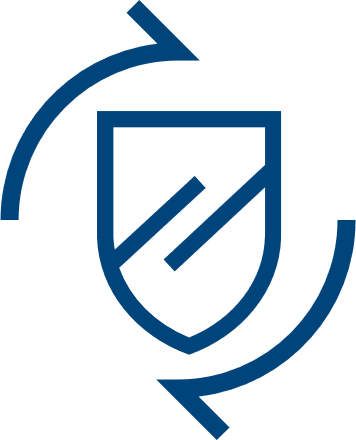 Protect and enable recovery of critical business processes and datasets
[Speaker Notes: Script:]
Backup
Additional Resources